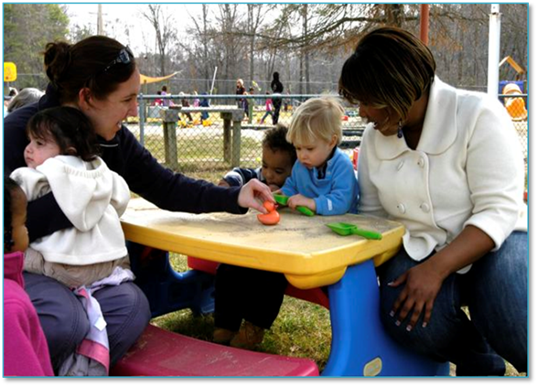 Fabulous and Free: Resources to Support High Quality Inclusion
Presenter: Camille Catlett, Frank Porter Graham Child Development Institute
Logistics
Questions?	Comments?
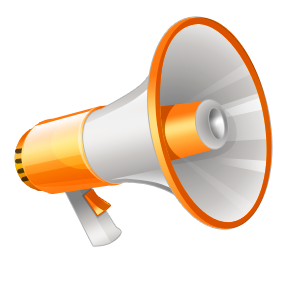 USE THE CHAT BOX
Quick Poll
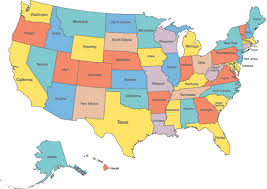 What state or territory are you joining us from today?
This webinar is sponsored by the Division for Early Childhood Professional Development Special Interest Group (DEC PD SIG)
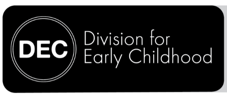 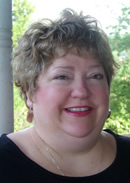 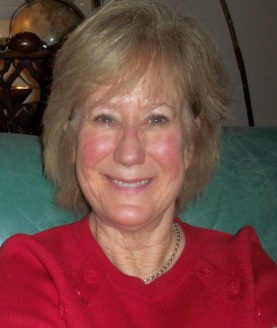 For more information about the DEC PD SIG visit: 
http://www.dec-sped.org/sigprofessionaldevelop
Like our Facebook page at: https://www.facebook.com/DivisionofEarlyChildhoodProfessionalDevelopmentSIG/
Camille Catlett
Frank Porter Graham Child Development Institute
University of North Carolina, Chapel Hill
Chapel Hill, NC
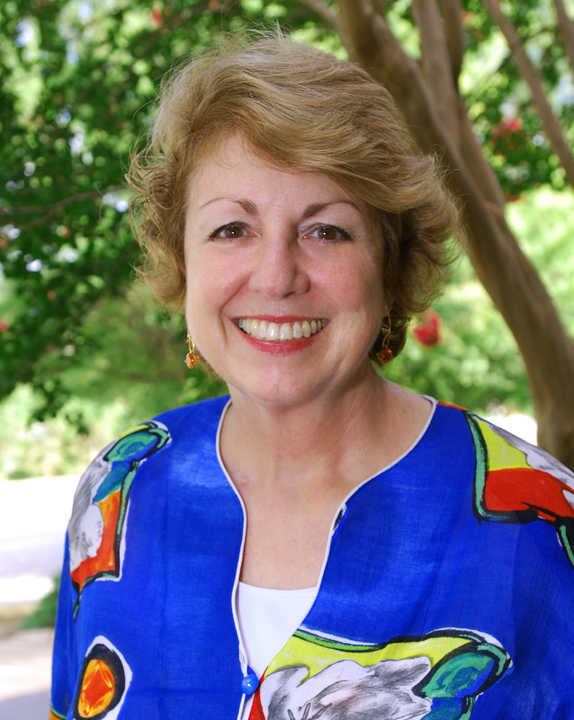 Resources . . . 
. . to define inclusion

. . to support attitudes, knowledge, skills,  
    and dispositions  that will support each
    young child’s full participation

. . to support evidence-based and 
     recommended practices

. .  to support professional development  
     with diverse audiences in diverse 
     settings for diverse purposes

. . to support attitudes, knowledge, skills,  
    and dispositions  that will support each
    young child’s full participation

. .  For FREE
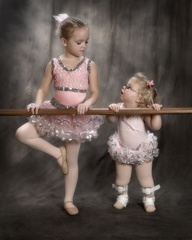 Topics for Today
The handouts and PowerPoints for this session are available 
online at
http://fpg.unc.edu/presentations/dec-pd-sig-webinar
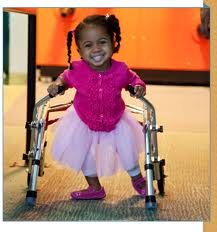 WHO

		WHAT

		HOW

ACQUISITION AND APPLICATION OF KNOWLEDGE, SKILLS AND DISPOSITIONS
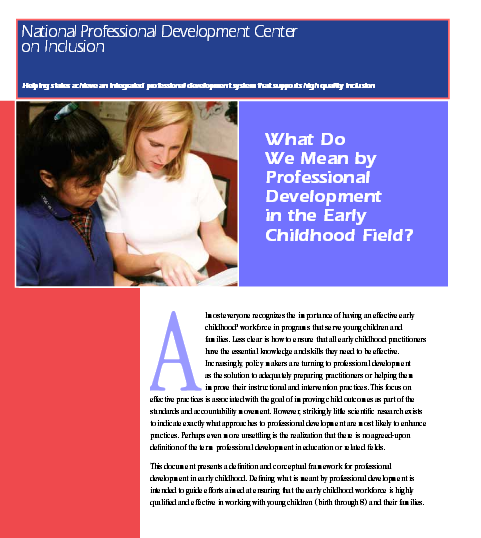 Professional Development Definition
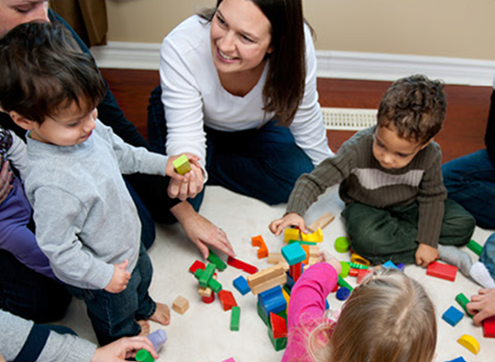 Inclusion Basics
Person First Language
22 Respectful Ways to Respond
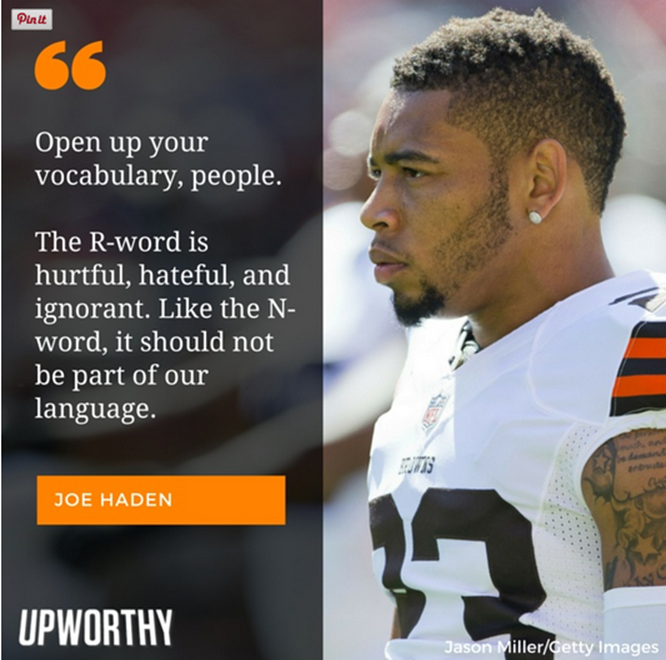 Additional resources on pages 5 & 9
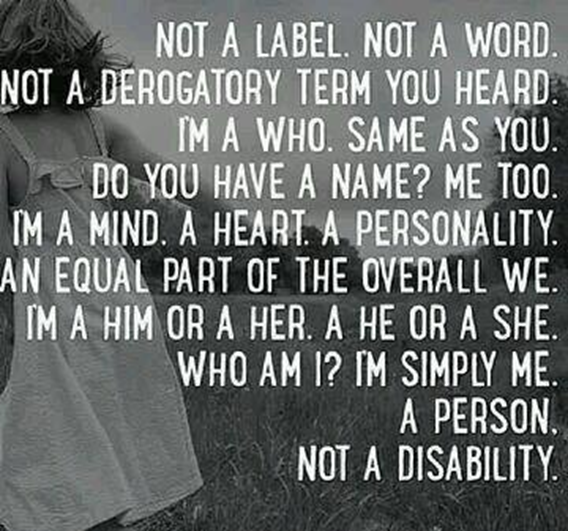 Know the Facts
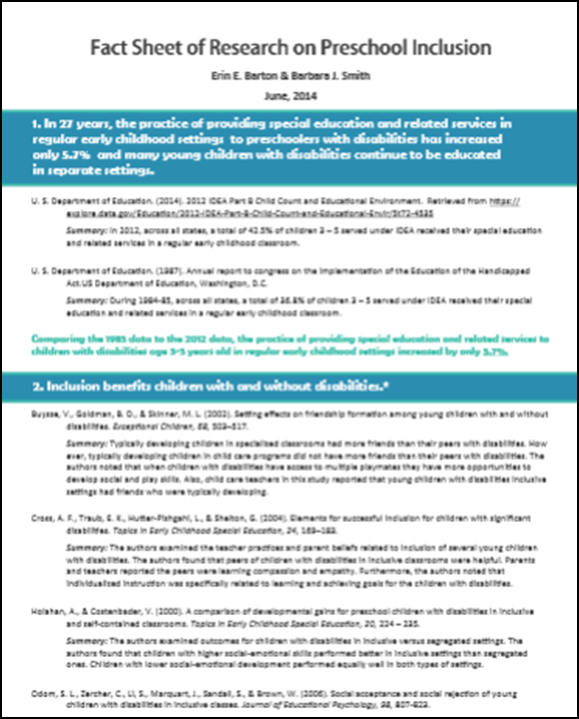 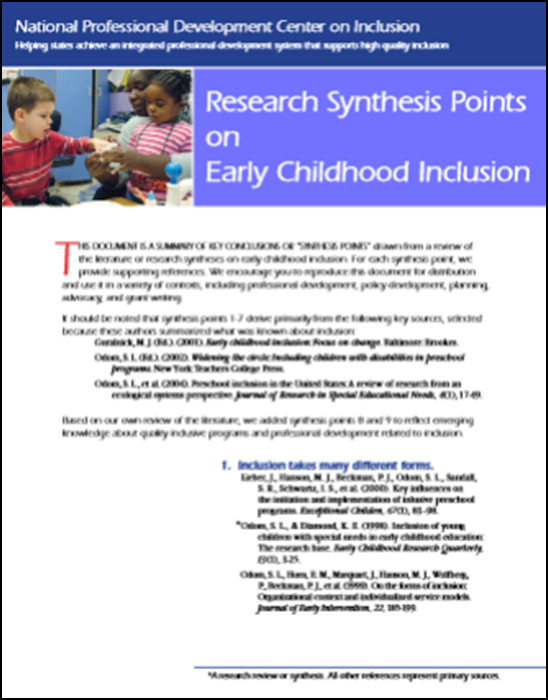 Does inclusion benefit children with and without disabilities?
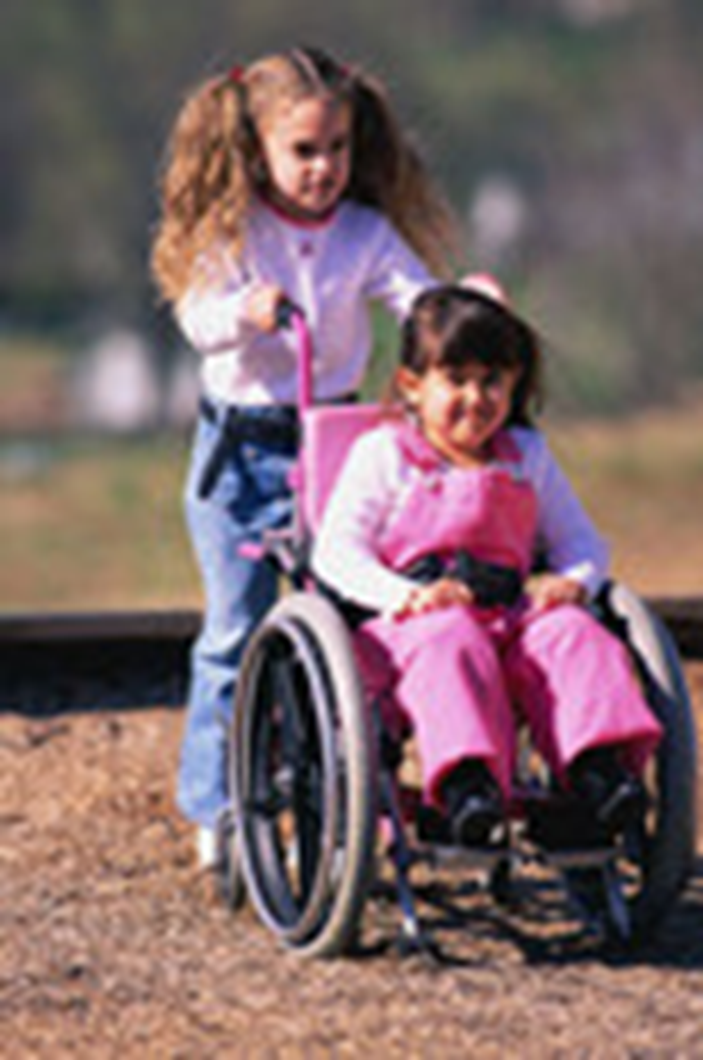 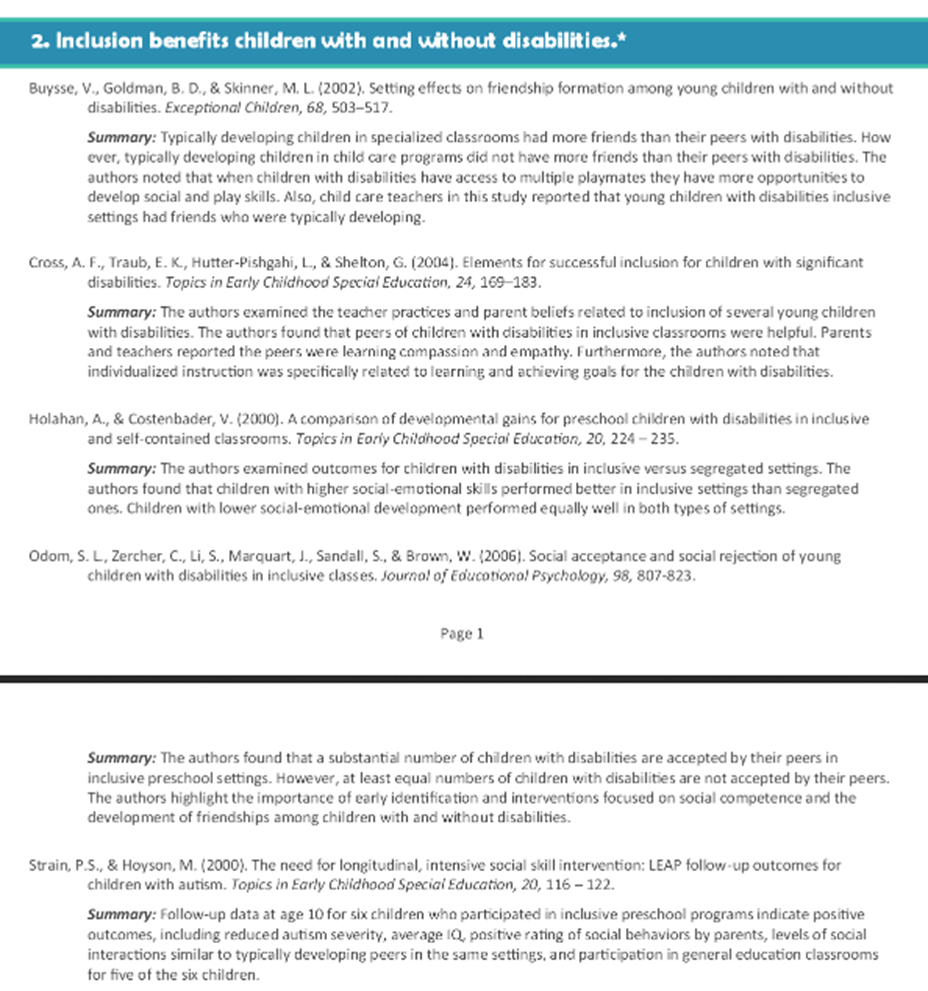 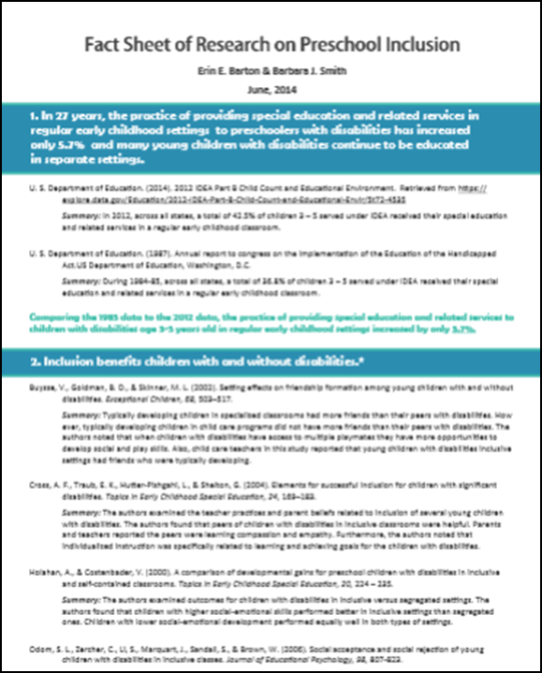 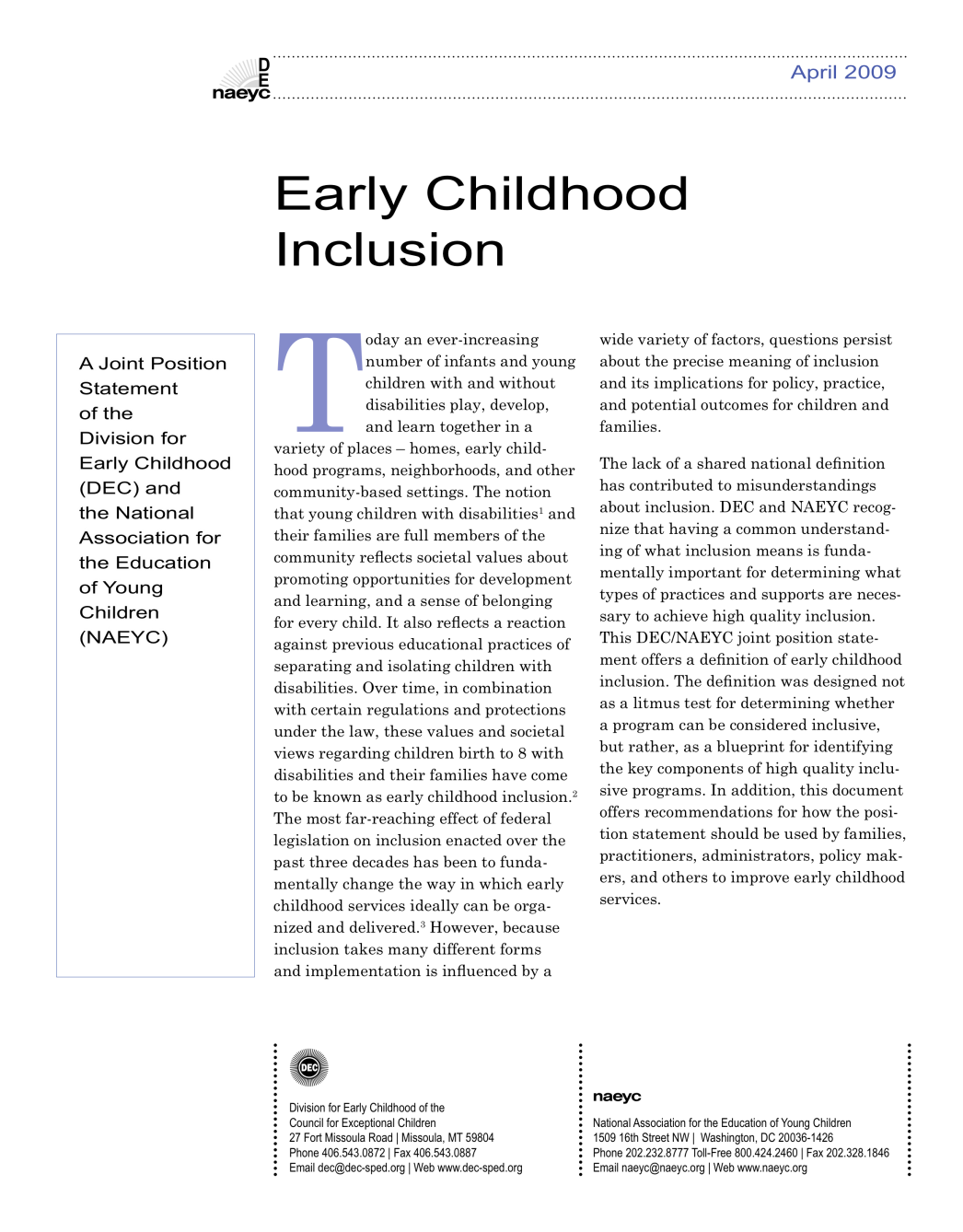 Early Childhood Inclusion: A Joint Position Statement of DEC and NAEYC
Early childhood inclusion embodies the values, policies, and practices that support the right of every infant and young child and his or her family, regardless of ability, to participate in a broad range of activities and contexts as full members of families, communities, and society. The desired results of inclusive experiences for children with and without disabilities and their families include a sense of belonging and membership, positive social relationships and friendships, and development and learning to reach their full potential. The defining features of inclusion that can be used to identify high quality early childhood programs and services are access, participation, and supports.
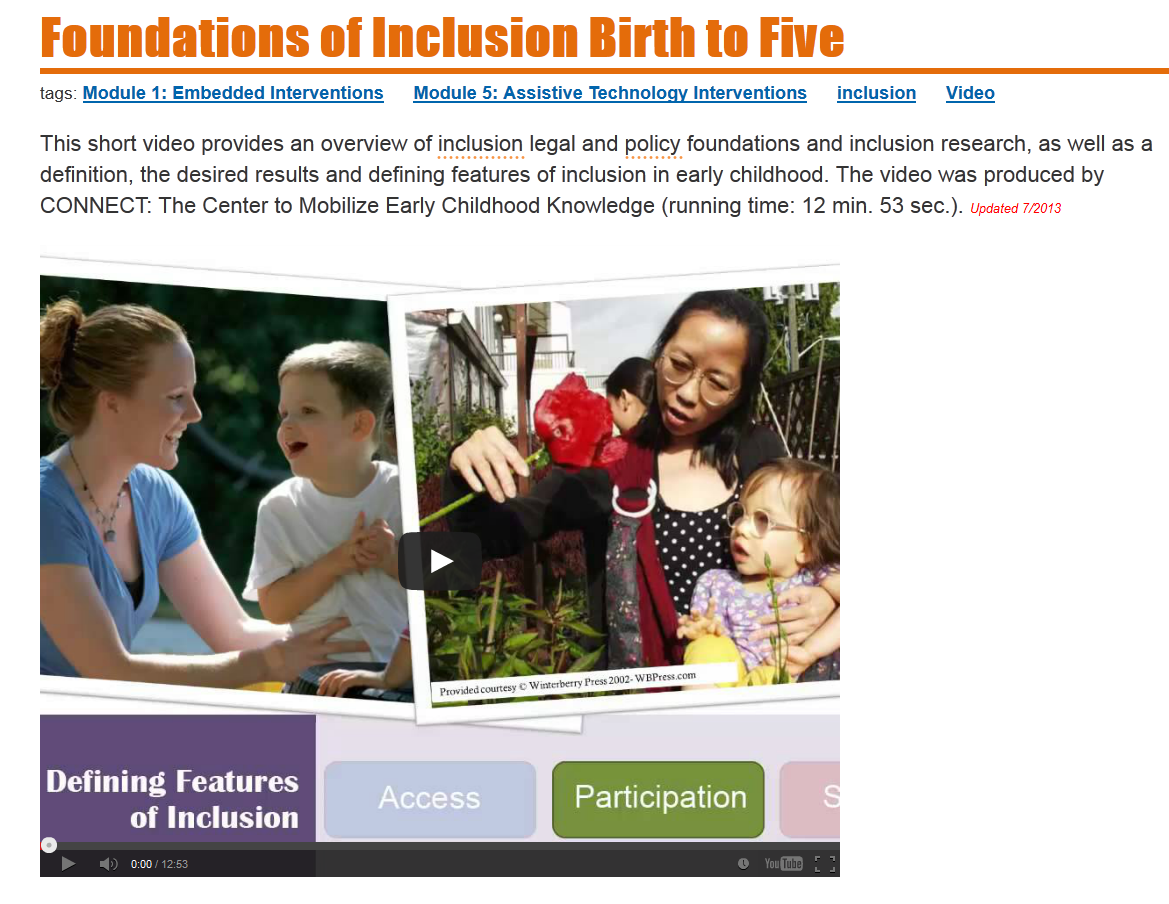 Inclusion in early childhood programs refers to including children with disabilities in early childhood programs, together with their peers without disabilities; holding high expectations and intentionally promoting participation in all learning and social activities, facilitated by individualized accommodations; and using evidence-based services and supports to foster their development (cognitive, language, communication, physical, behavioral, and social-emotional), friendships with peers, and sense of belonging. This applies to all young children with disabilities, from those with the mildest disabilities, to those with the most significant disabilities.
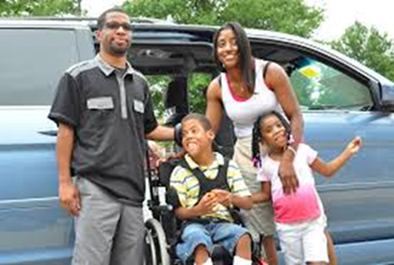 What did you notice about Jake’s access to the learning?

Describe the ways in which Jake and his peers were supported to fully participate.

What [systemic] supports were implemented prior to this interaction?

What would Jake have missed if his physical therapist had pulled him out for PT? What would the other children have missed?
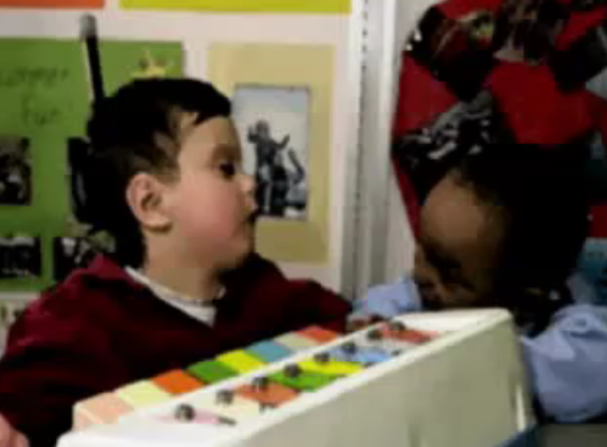 Developmentally Appropriate Practice
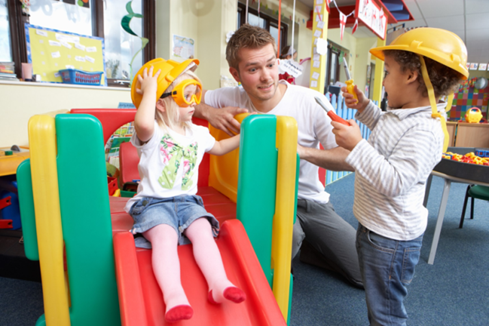 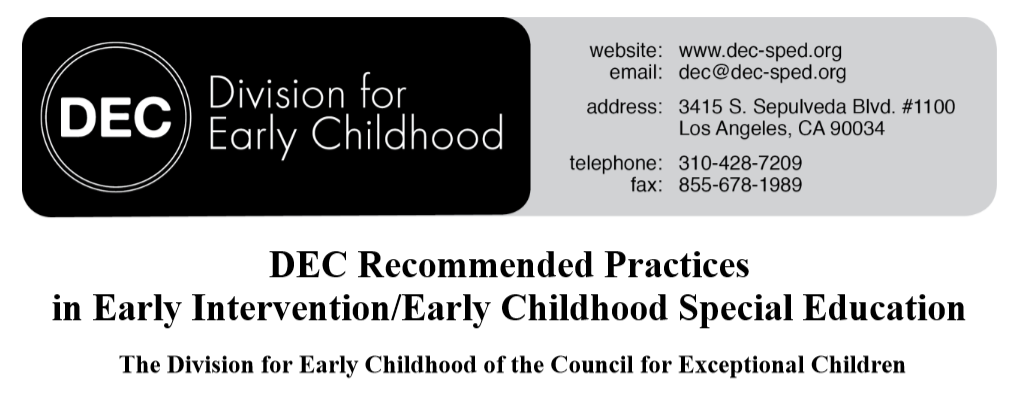 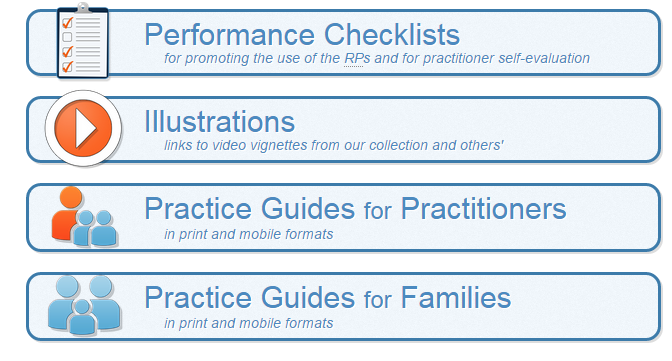 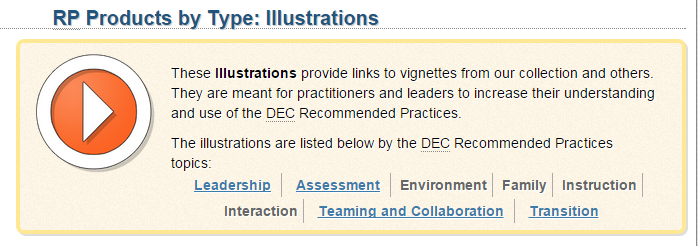 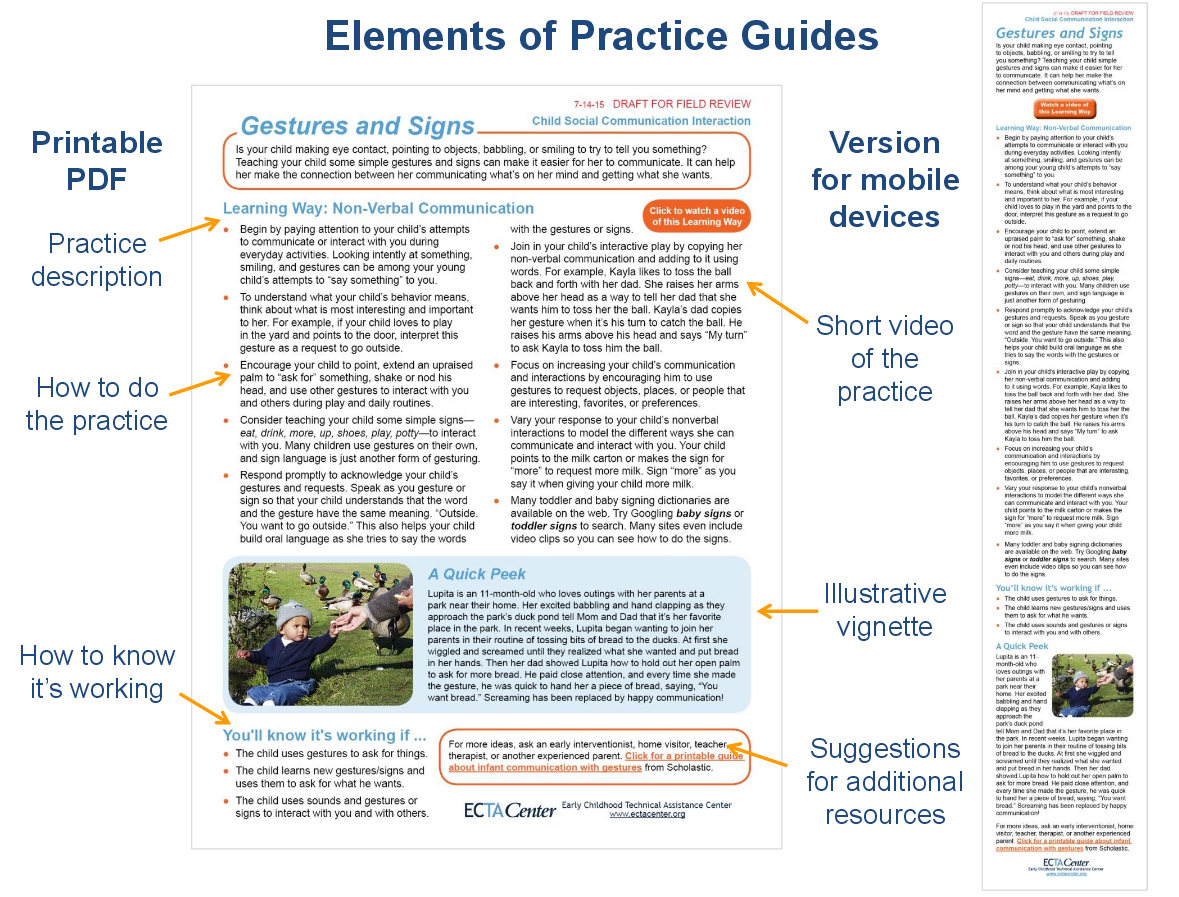 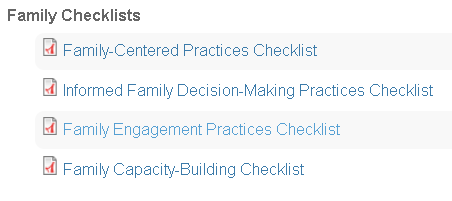 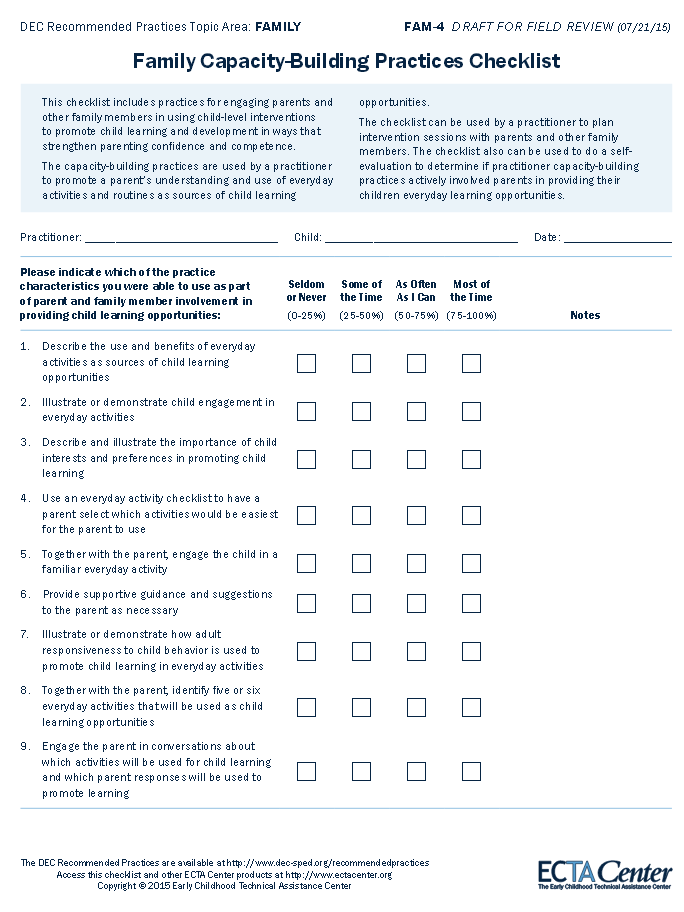 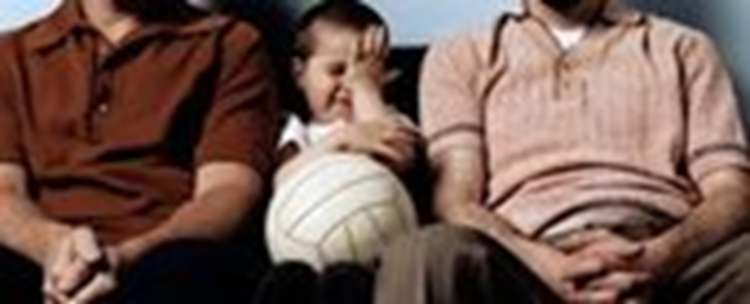 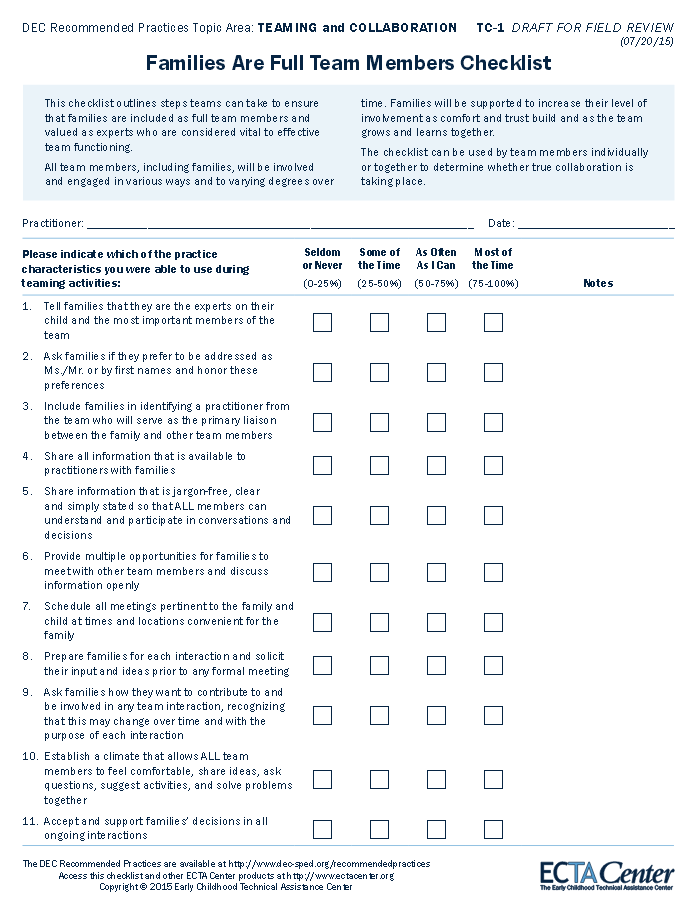 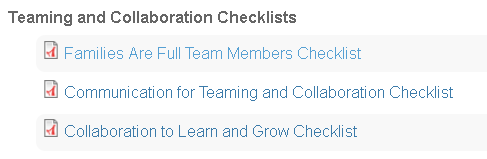 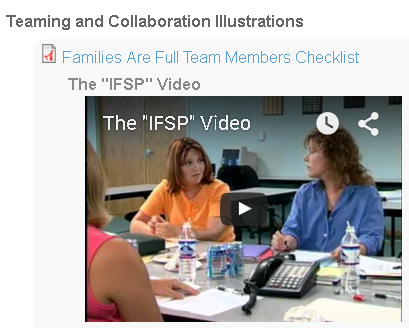 ACCESS
Universal Design for Learning (UDL)

Assistive Technology

PARTICIPATION
Peer Supports

Scaffolding

Embedded Learning

Tiered Models

[SYSTEMIC] SUPPORTS
Professional Development

Collaboration

Family-Professional Partnerships
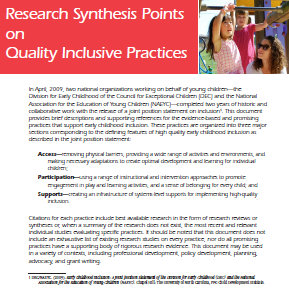 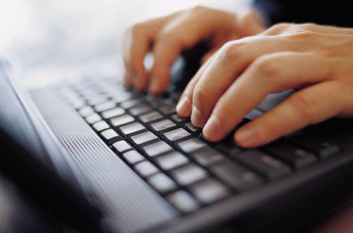 A sampling of evidence and resources, related to each practice, to support your learning and professional development needs

Find them online at http://npdci.fpg.unc.edu/resources/quality-inclusive-practices-resources-and-landing-pads
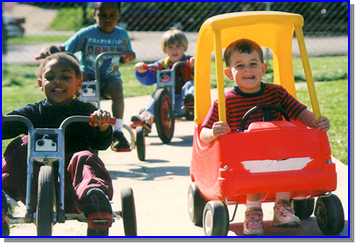 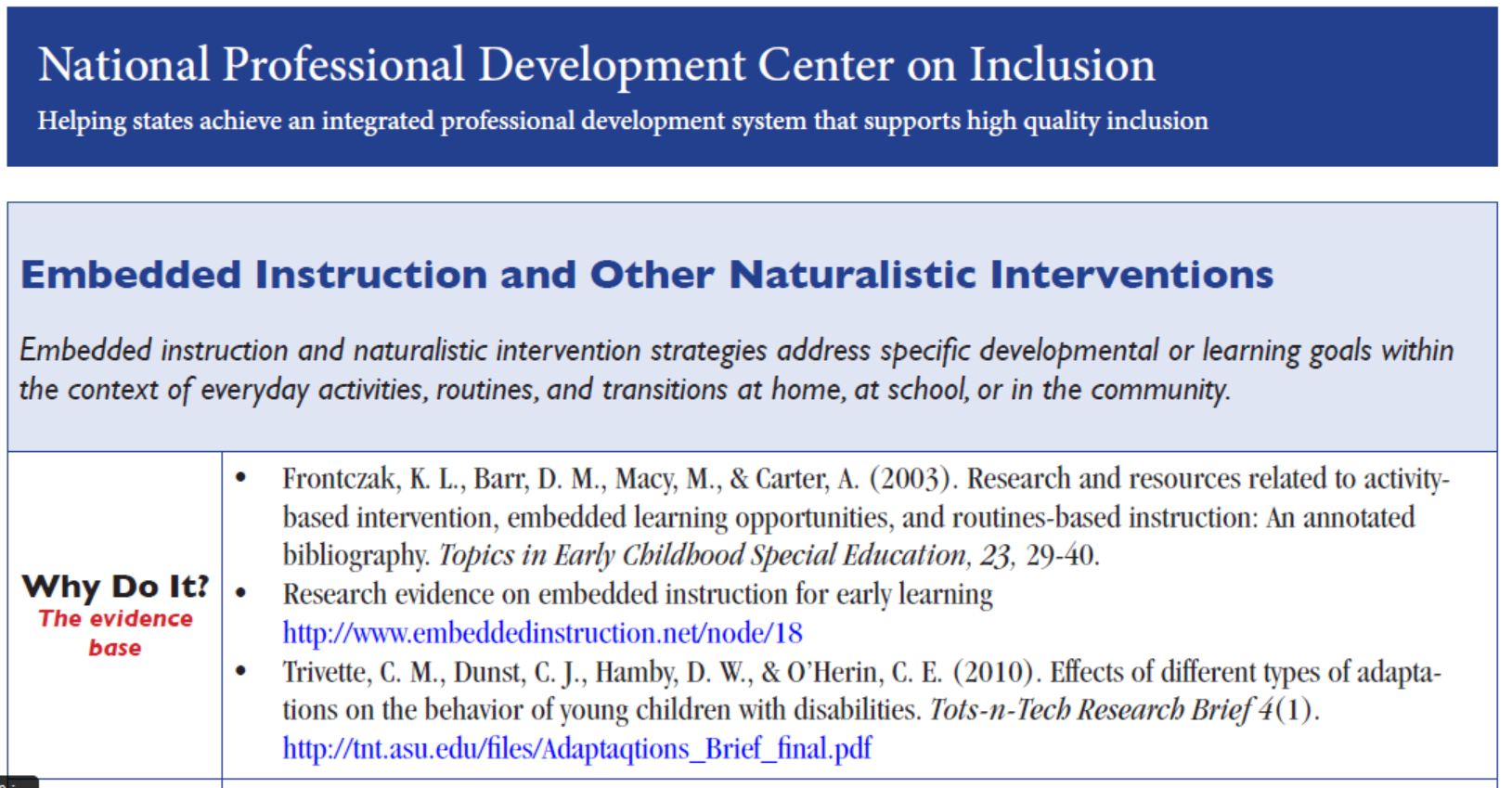 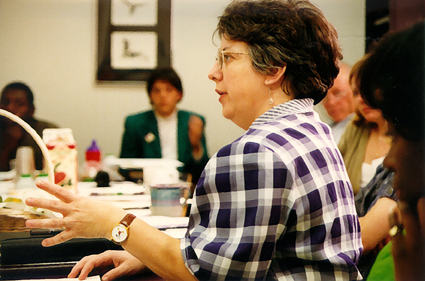 Resources to Support Professional Development
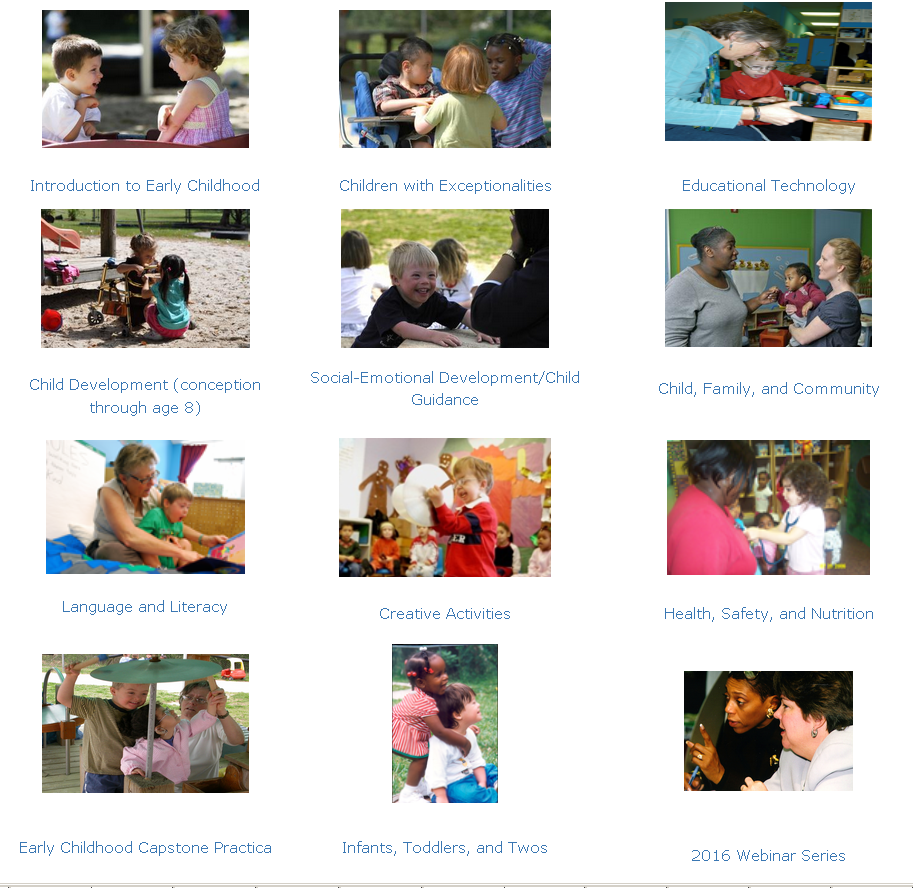 Landing 
Pads
Handouts
PowerPoints
Recording
SCRIPT-NC
SCRIPT-NC
http://scriptnc.fpg.unc.edu/resource-search
Supporting Change and Reform in Preservice Teaching in North Carolina
Supporting Change and Reform in Preservice Teaching in North Carolina
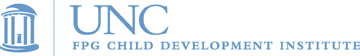 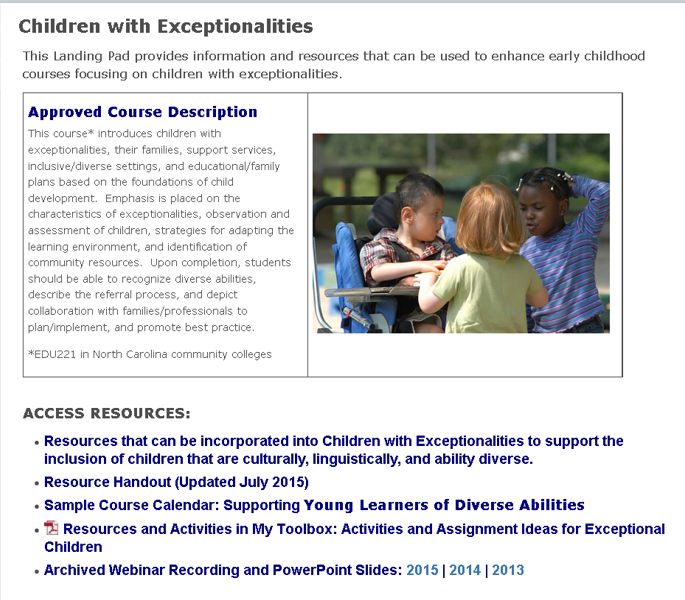 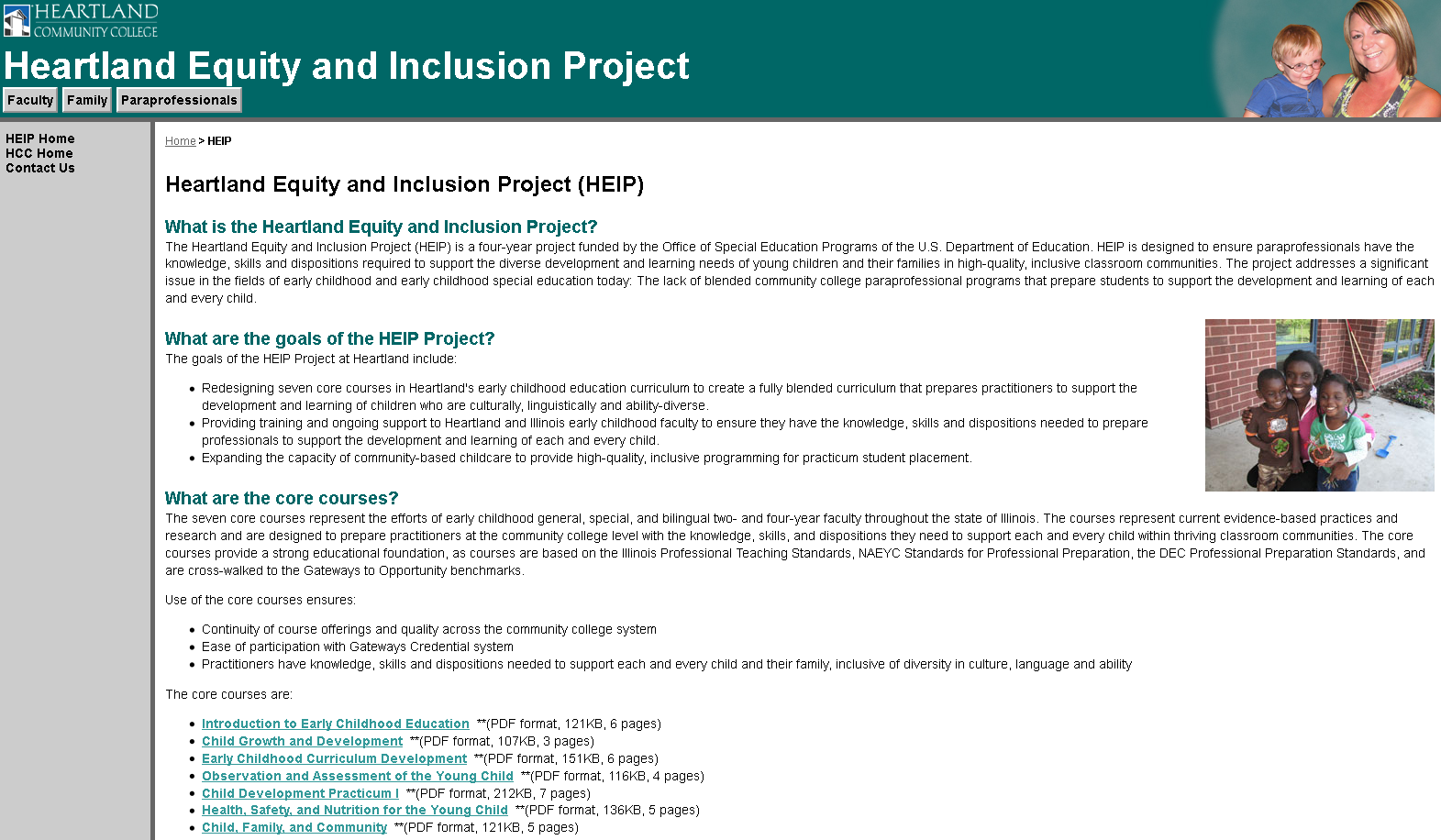 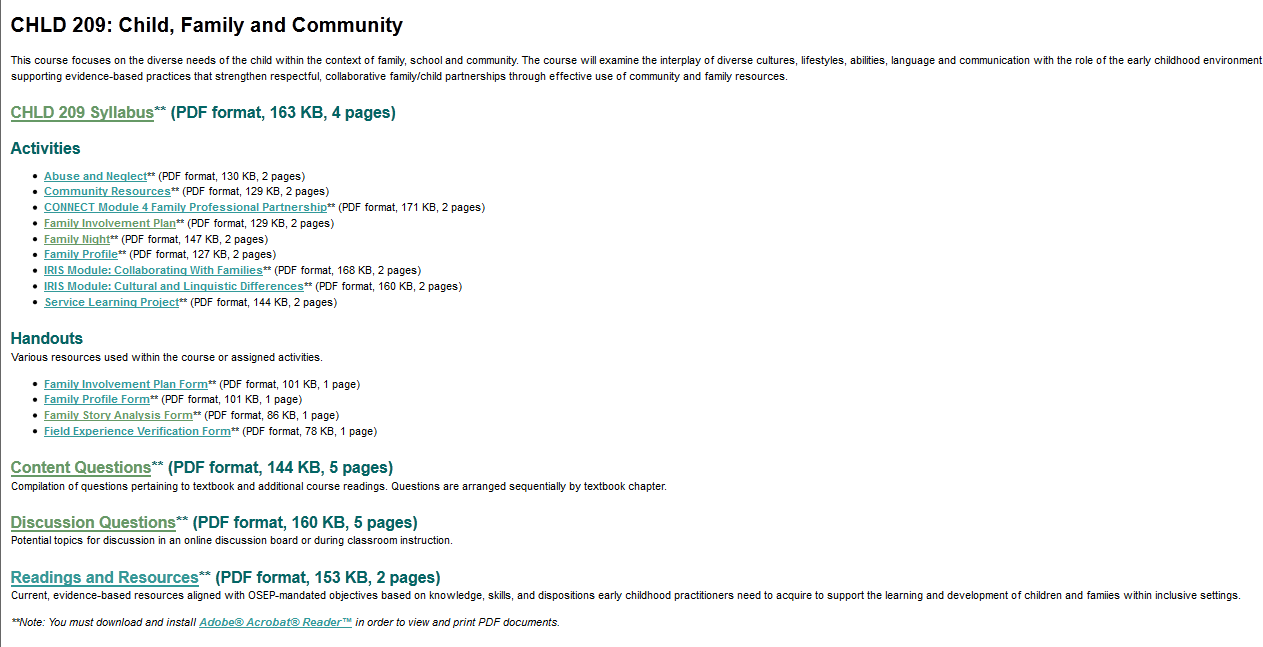 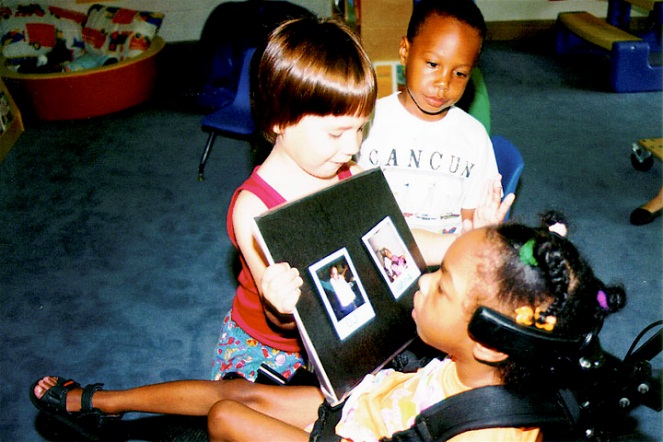 Curriculum maps on 
● assistive technology 
● cultural diversity
● linguistic diversity
● ability diversity
● CARA’s Kit
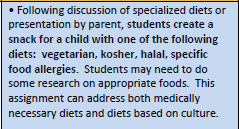 Curriculum Maps
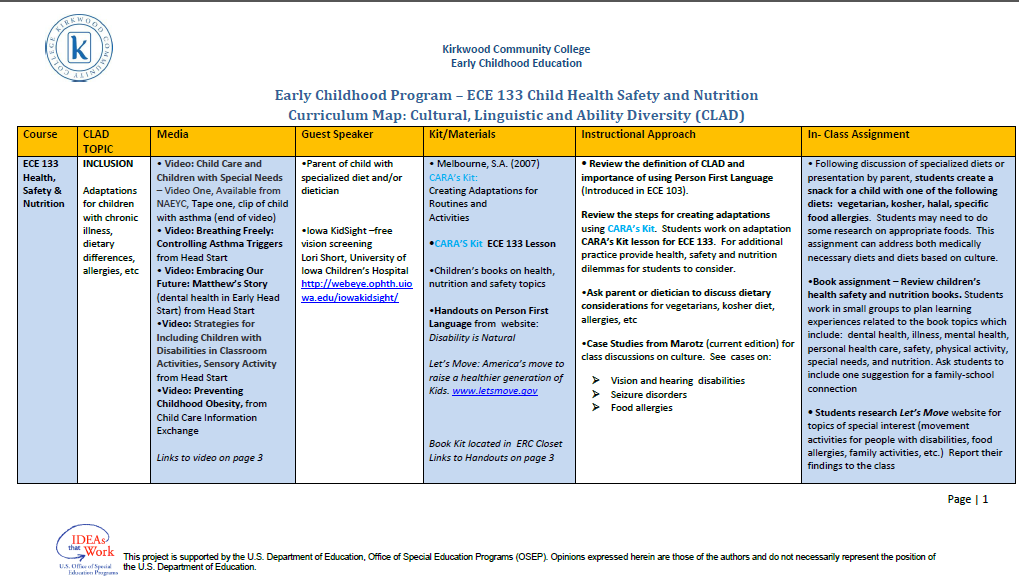 What’s the most powerful resource in your repertoire for helping people to understand the importance of inclusion?
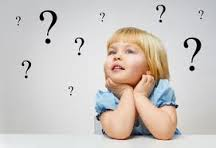 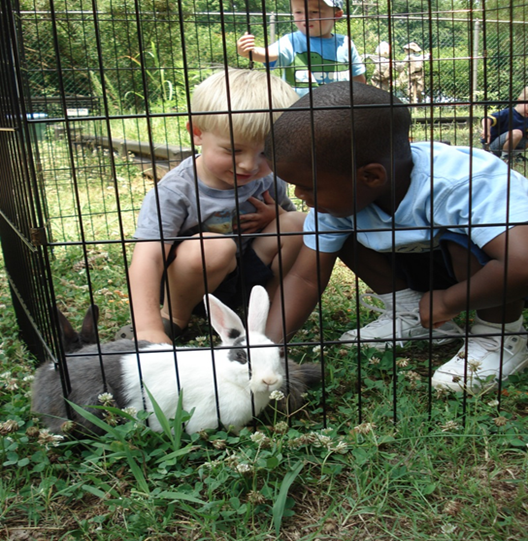 Resources to Support Inclusion
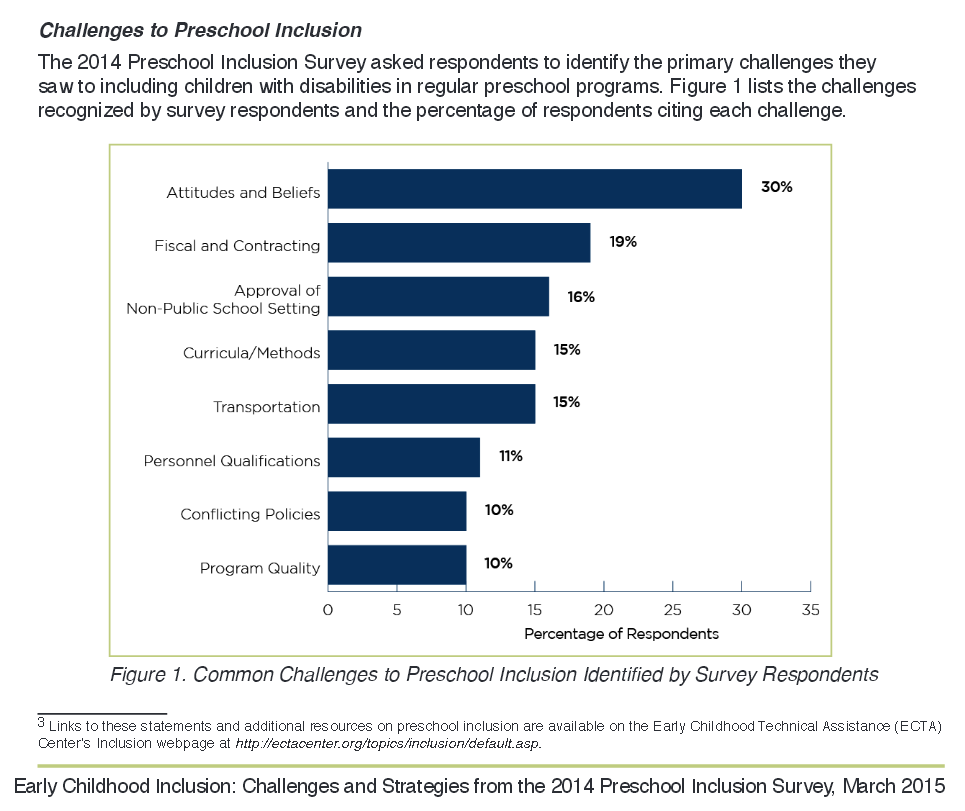 Early Childhood Inclusion: Challenges and Strategies pg. 4
Just the Facts, Ma’am
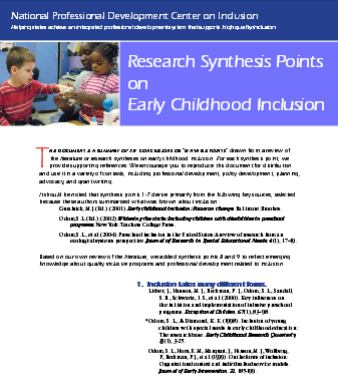 Page 5
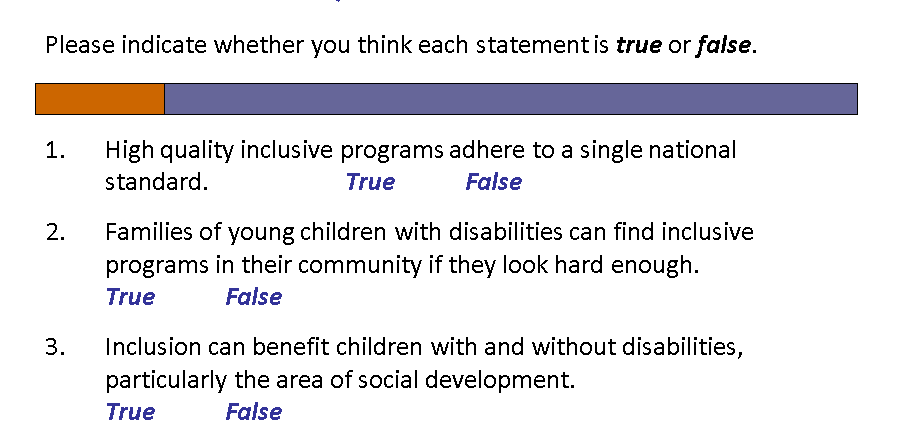 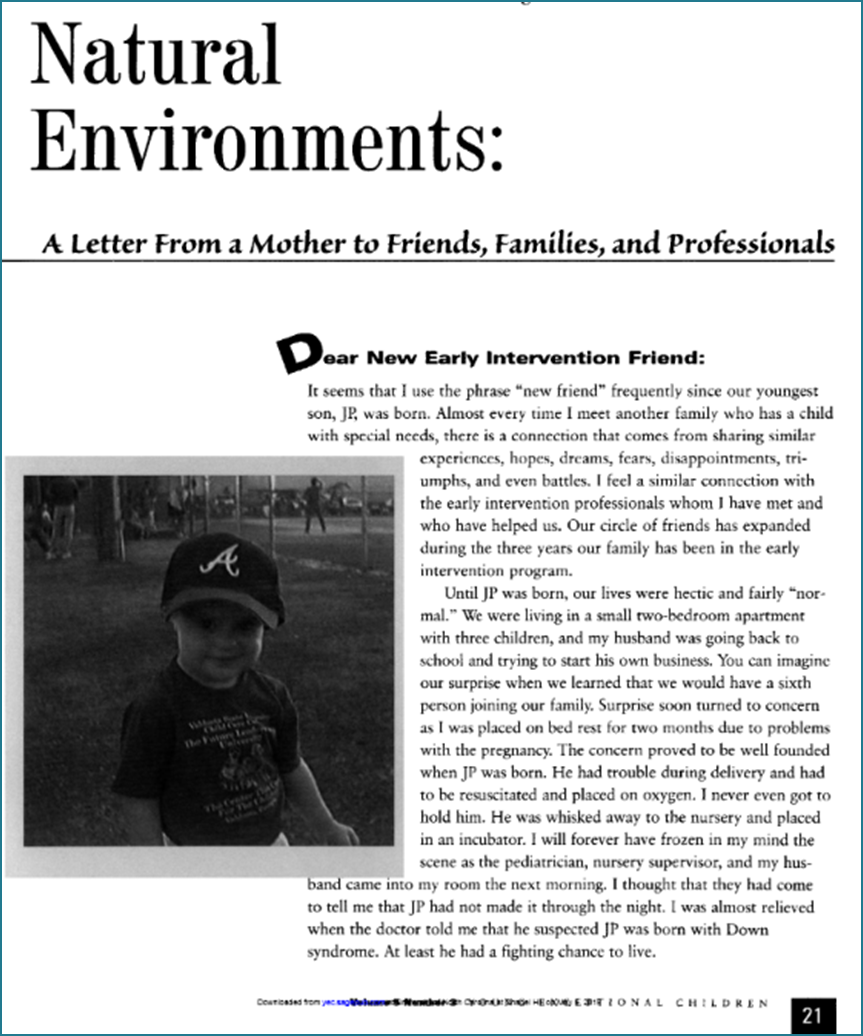 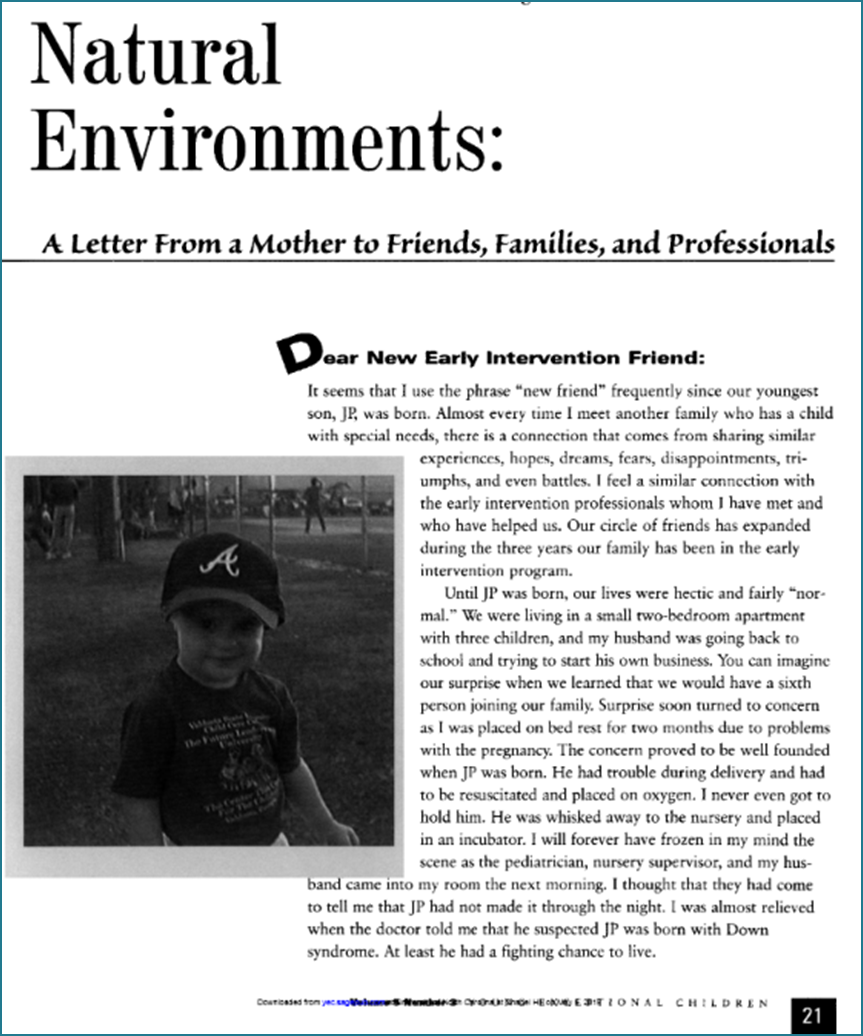 Page 5
Page 6
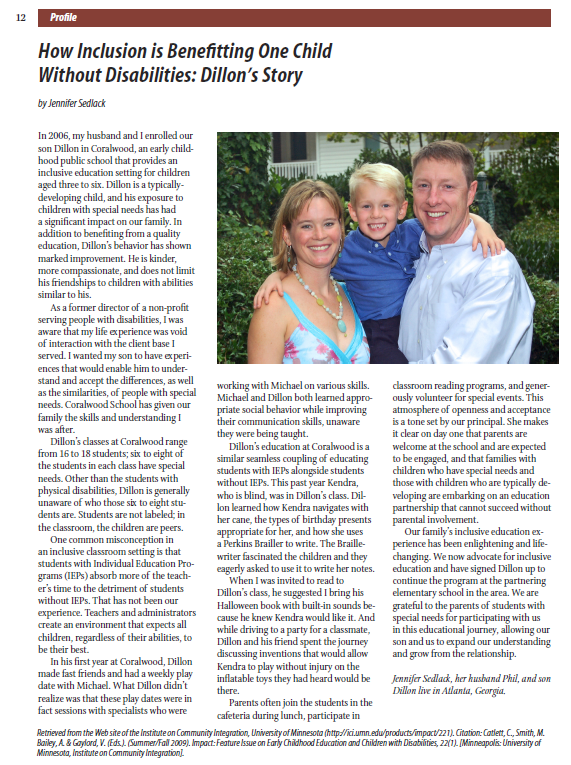 Read All About It
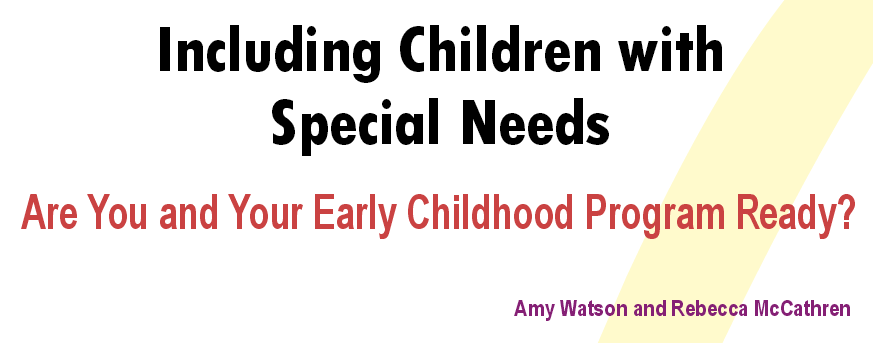 Page 6
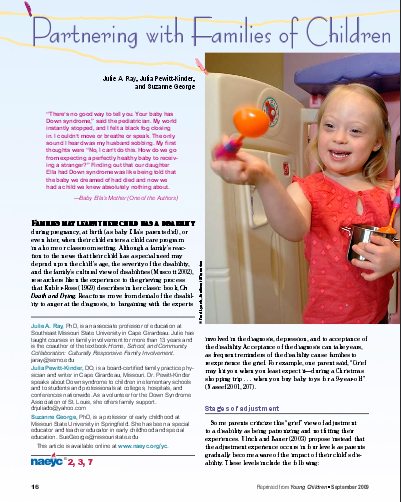 Page 5
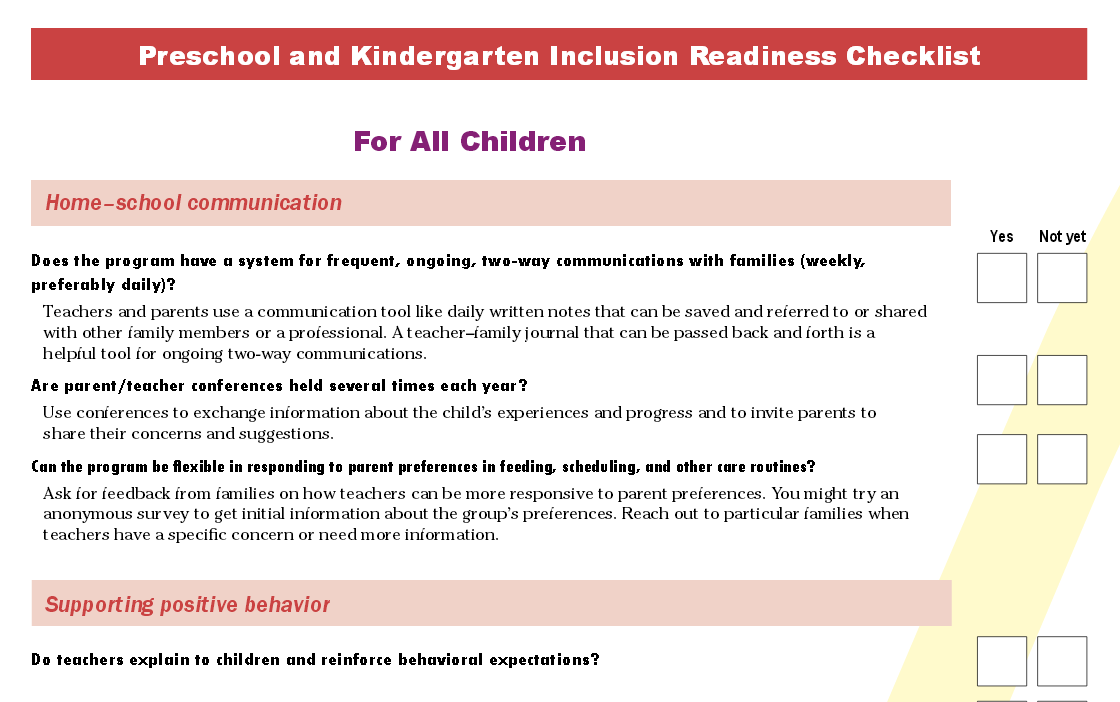 Multifaceted Resources
Page 6
Page 9
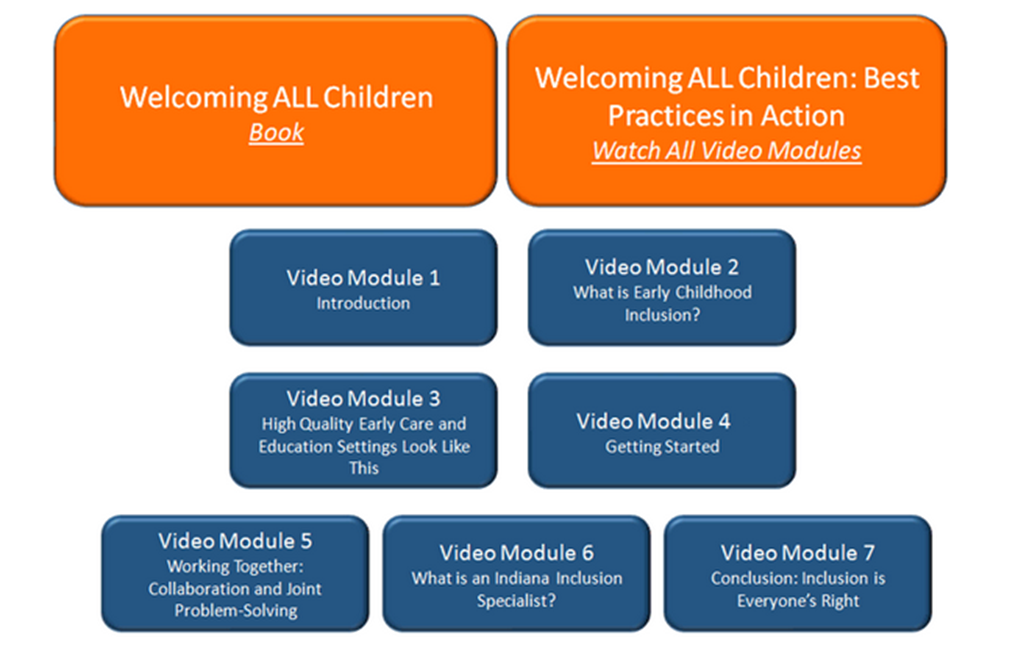 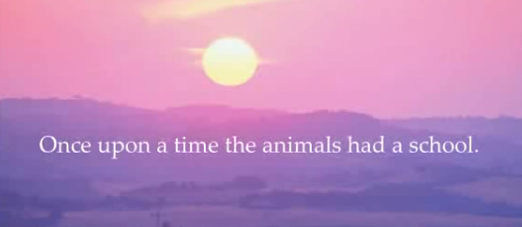 Page 7
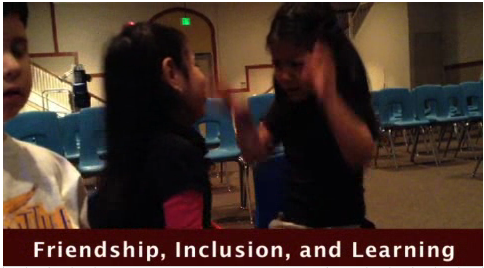 Page 8
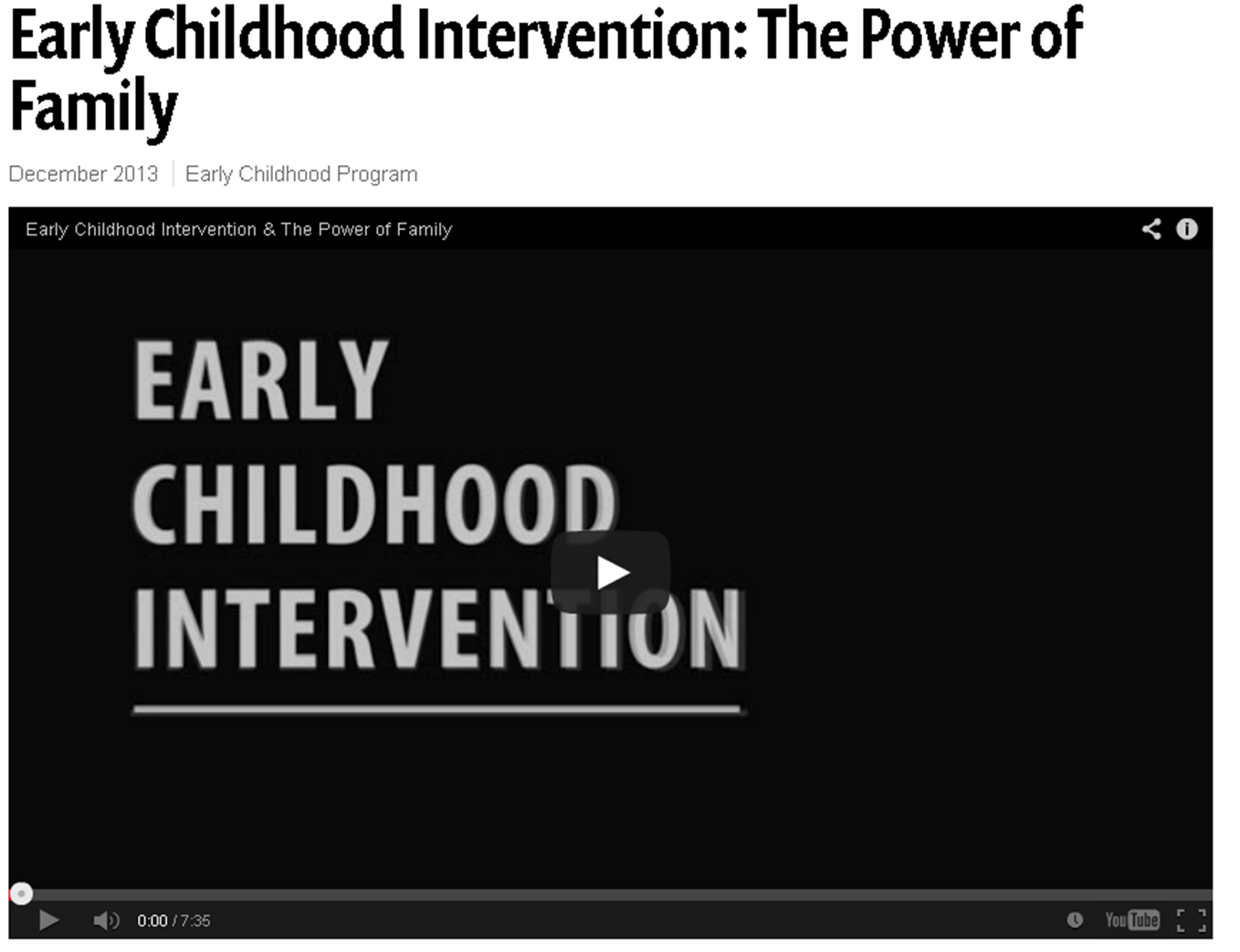 Page 7
Audiovisual
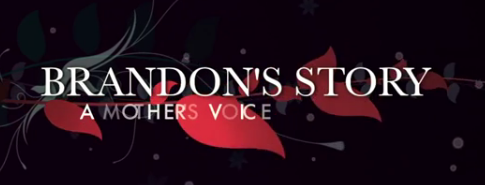 Page 7
Page 8
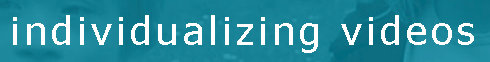 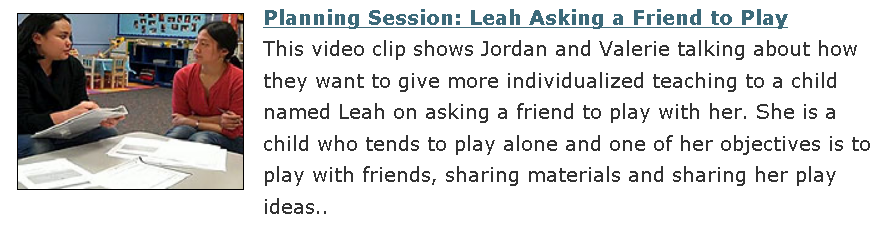 Page 8
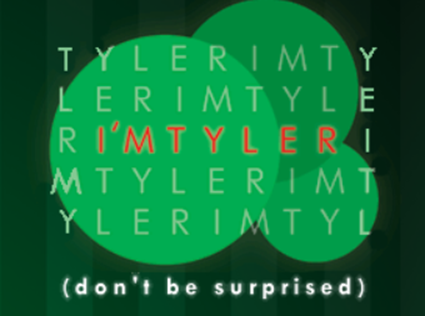 Page 8
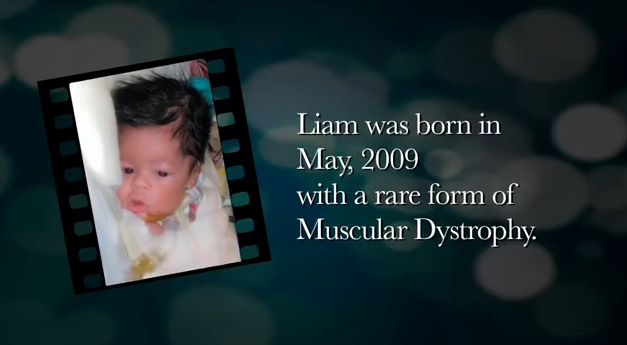 Liam’s Story: A Mother’s Voice
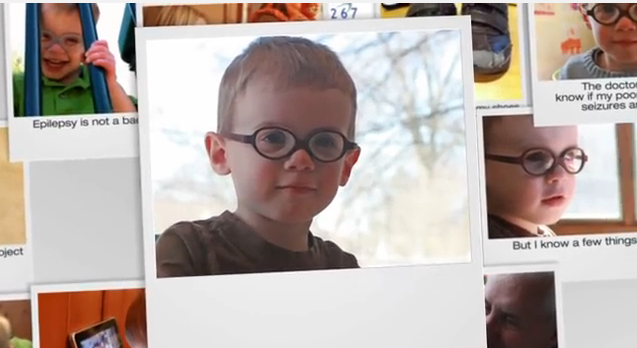 Page 8
My Name is Jude
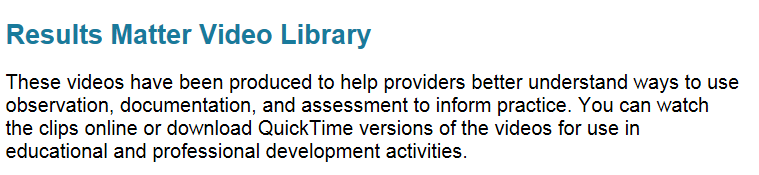 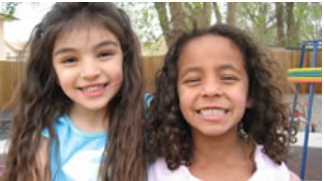 Page 9
http://www.cde.shttp://www.cde.state.co.us/resultsmatter/rmvideoseries
[Speaker Notes: http://www.cde.state.co.us/resultsmatter/rmvideoseries]
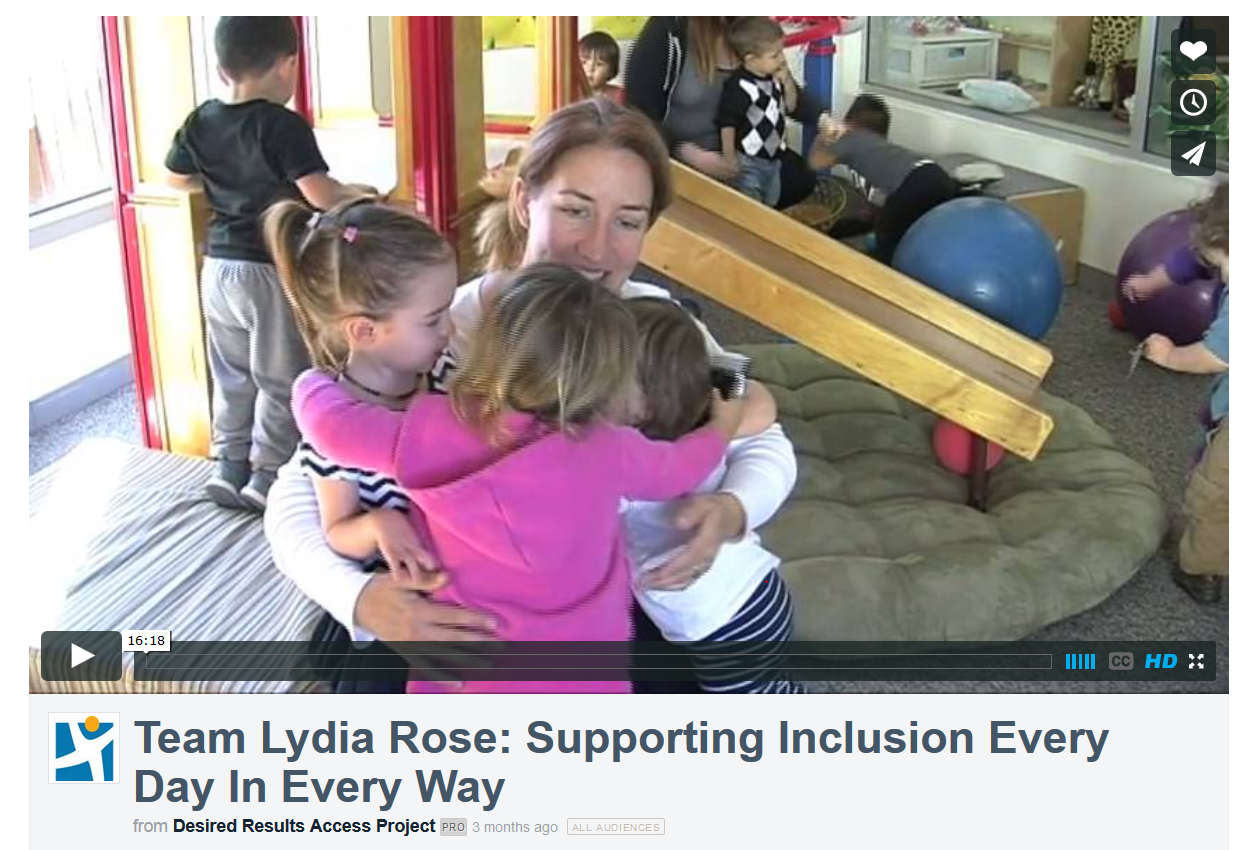 Page 9
https://vimeo.com/118072510
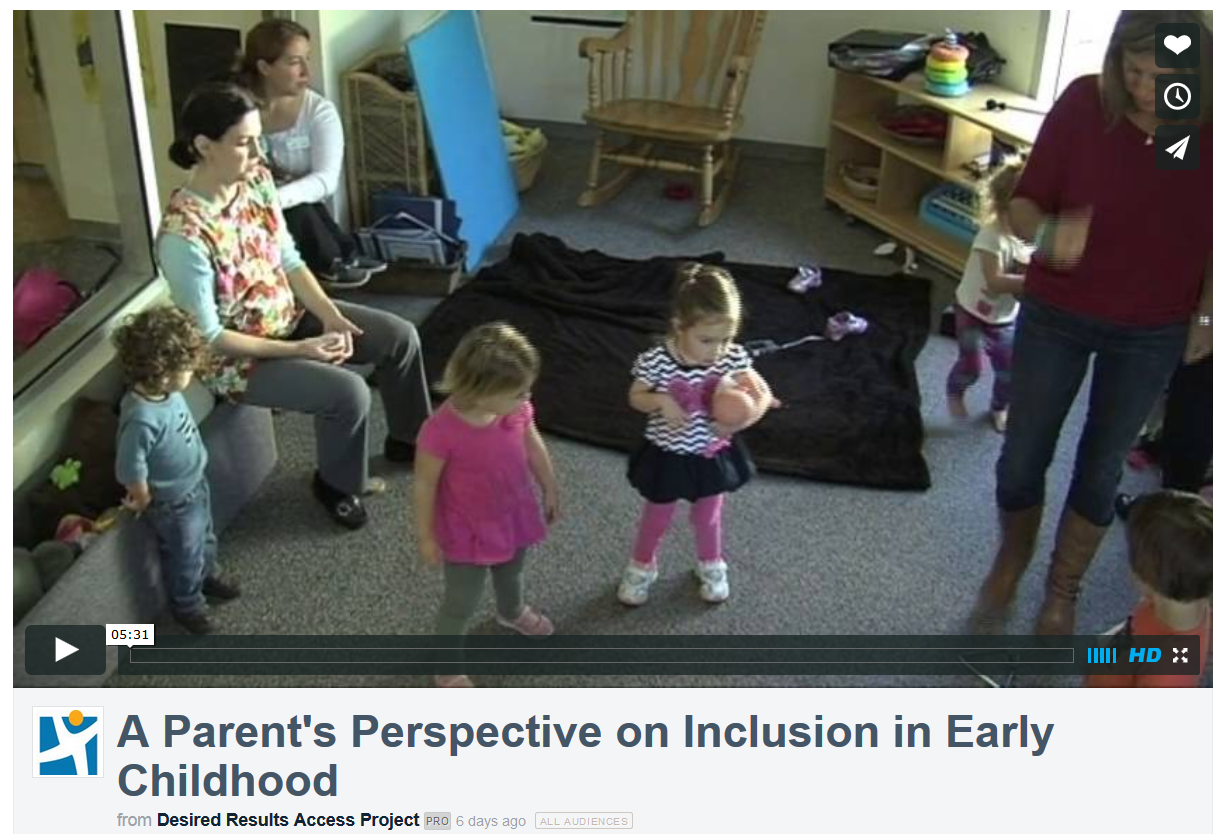 Page 8
https://vimeo.com/126299752
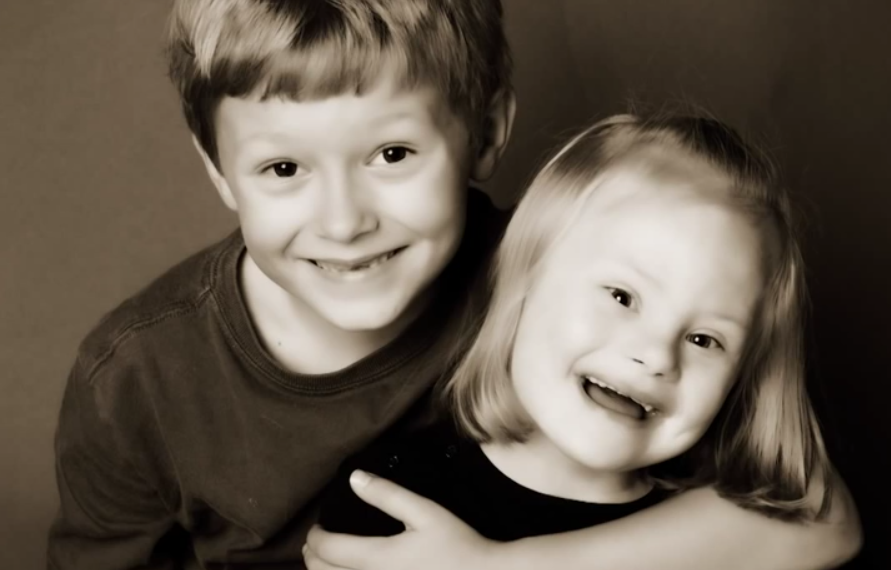 We All Belong 
page 9
https://www.youtube.com/watch?v=AFoLsYDQzzY
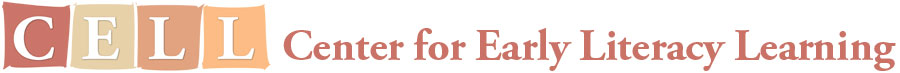 http://www.earlyliteracylearning.org/
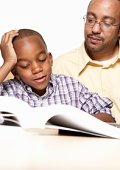 General Practice Guides Especially for Parents
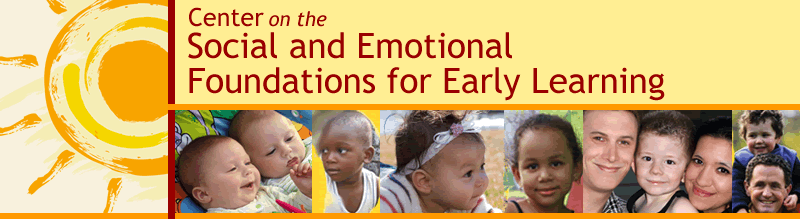 http://csefel.vanderbilt.edu/
Research syntheses
Training modules
Practical strategies
What Works briefs
Videos
Family tools
Decision making guides
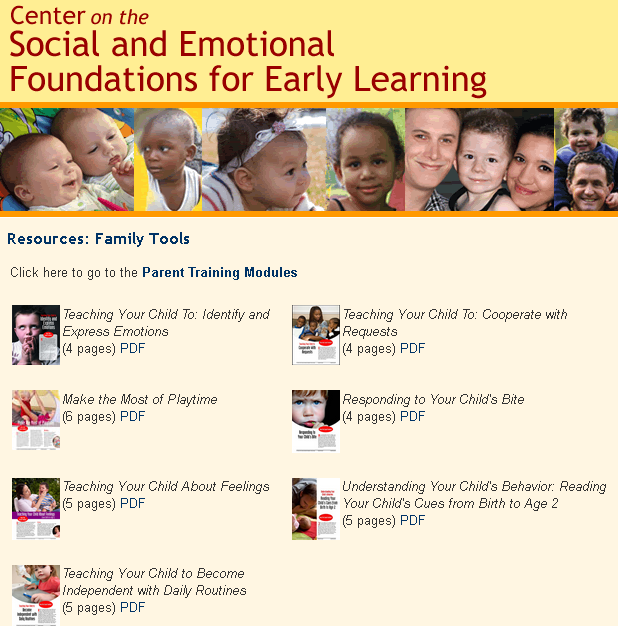 [Speaker Notes: http://eclkc.ohs.acf.hhs.gov/hslc/tta-system/family]
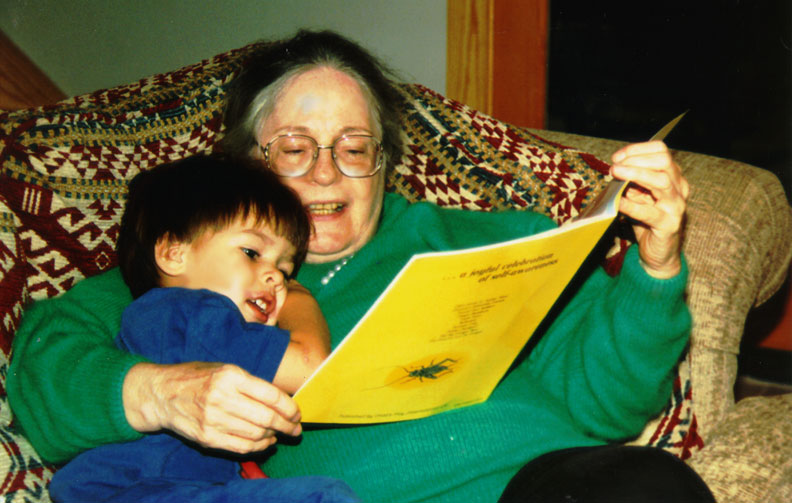 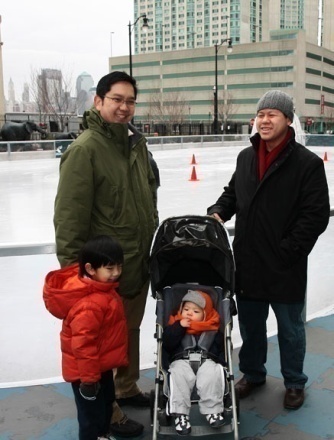 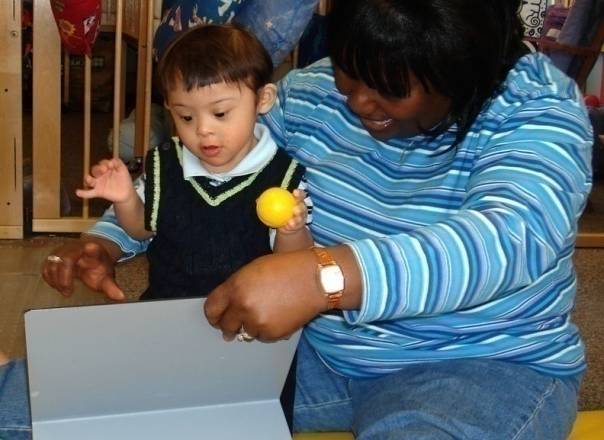 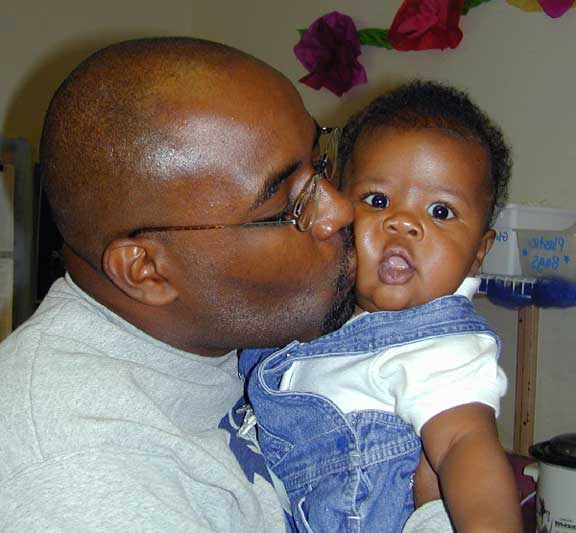 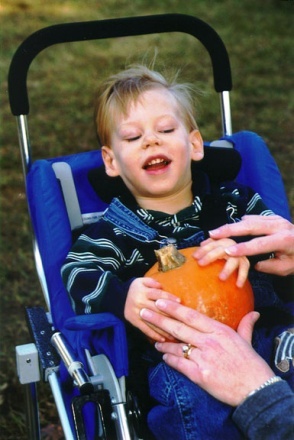 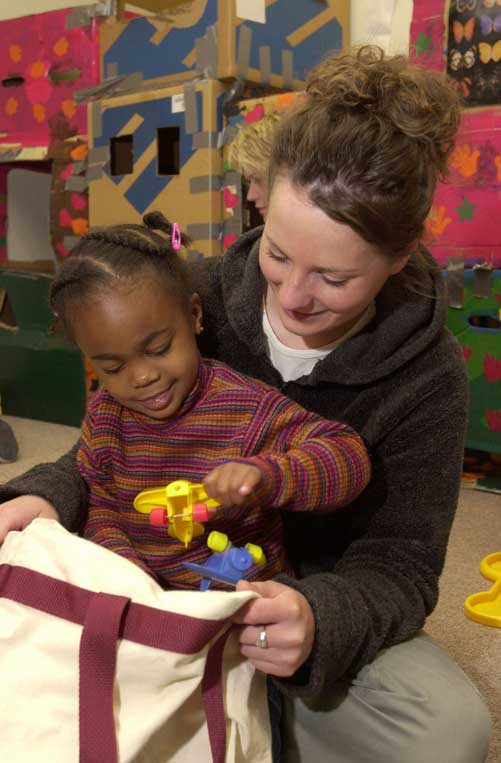 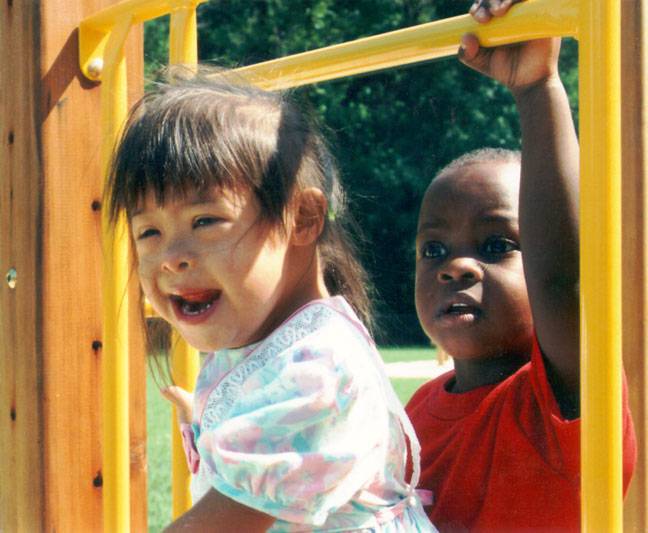 CONNECT
Page 10
http://connect.fpg.unc.edu/
The Center to Mobilize Early Childhood Knowledge
CONNECT Modules
Page 3
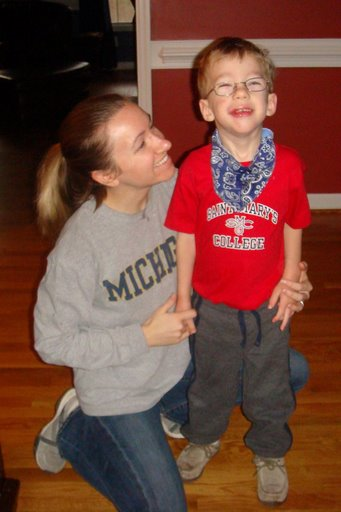 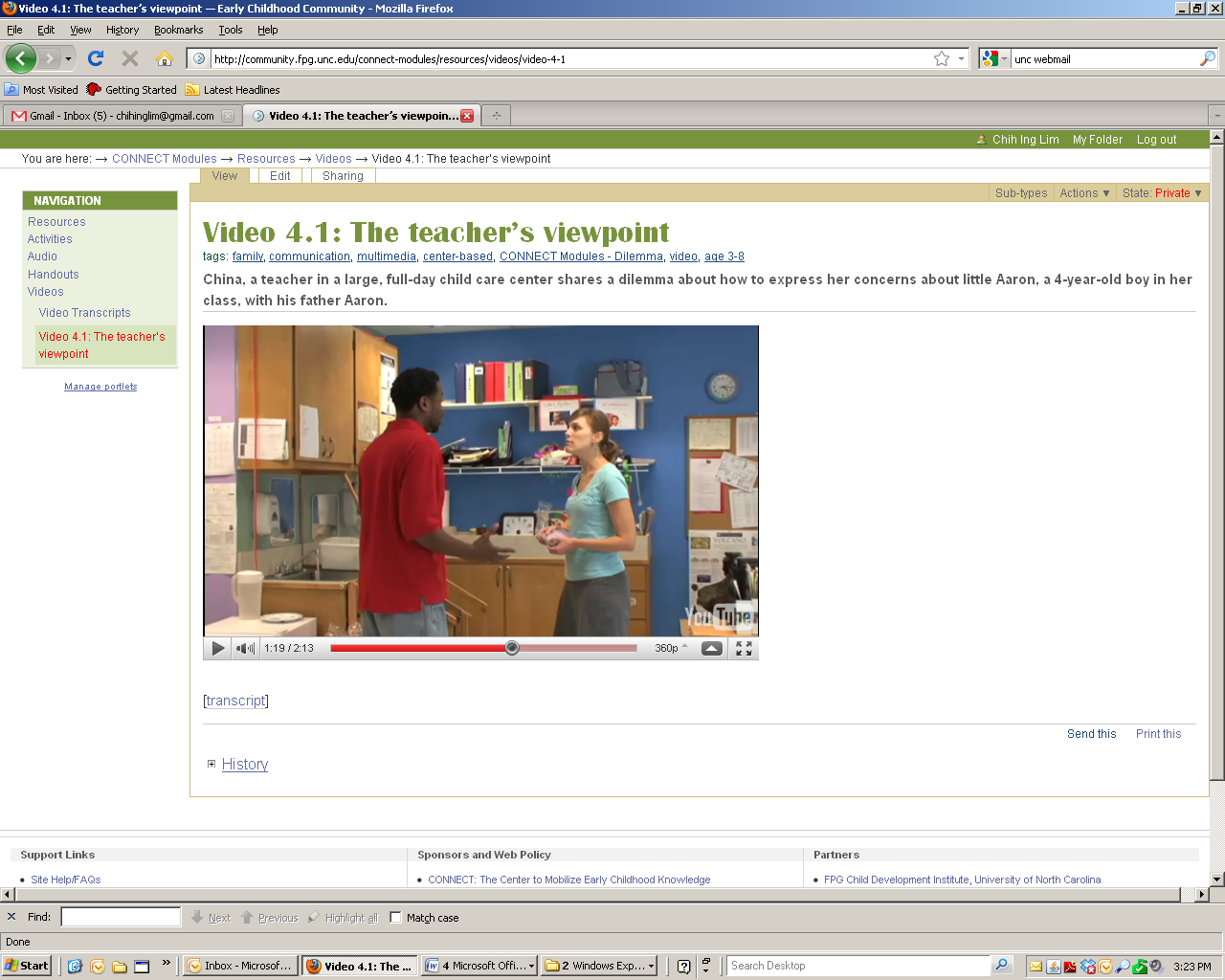 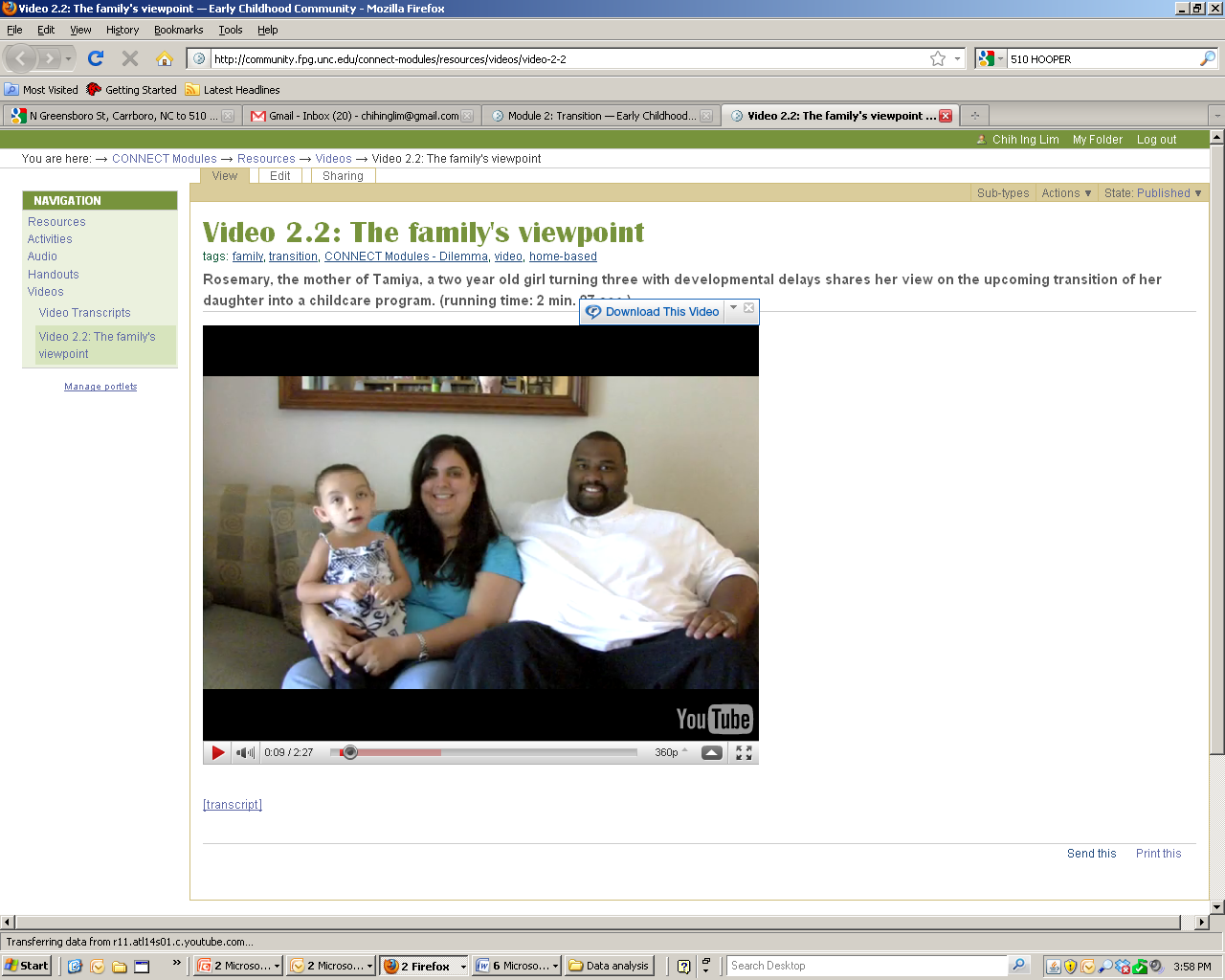 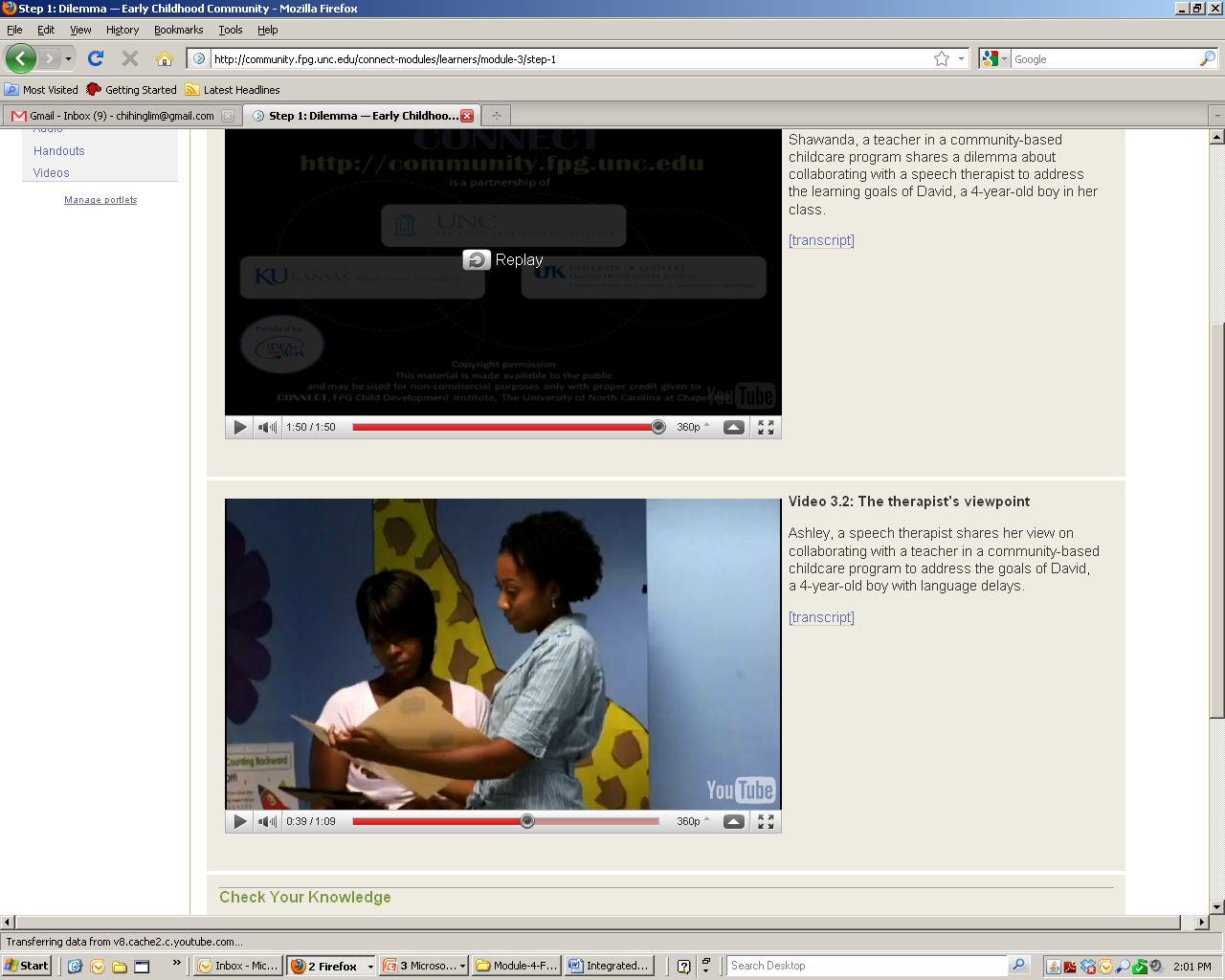 Module 4: Family-Professional Partnerships
Module 3: Communication for Collaboration
Module 1: Embedded Interventions
Module 2: Transition
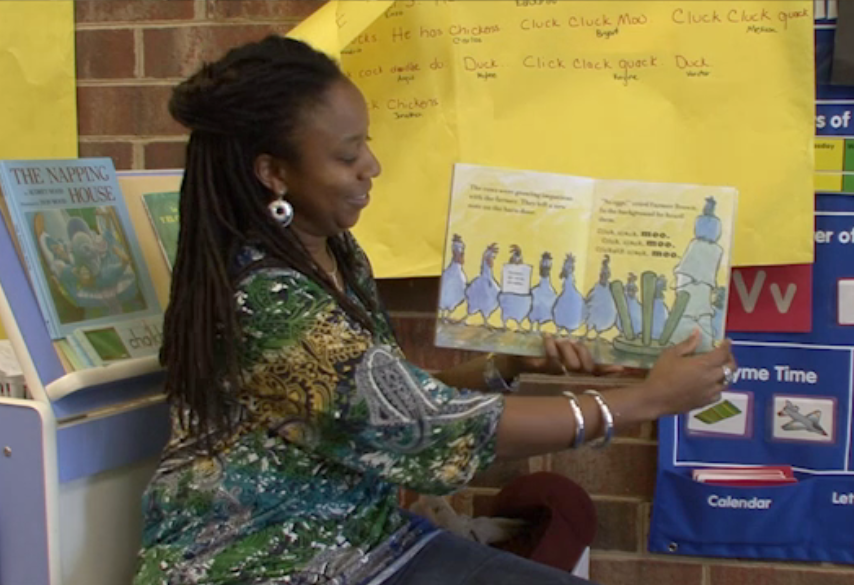 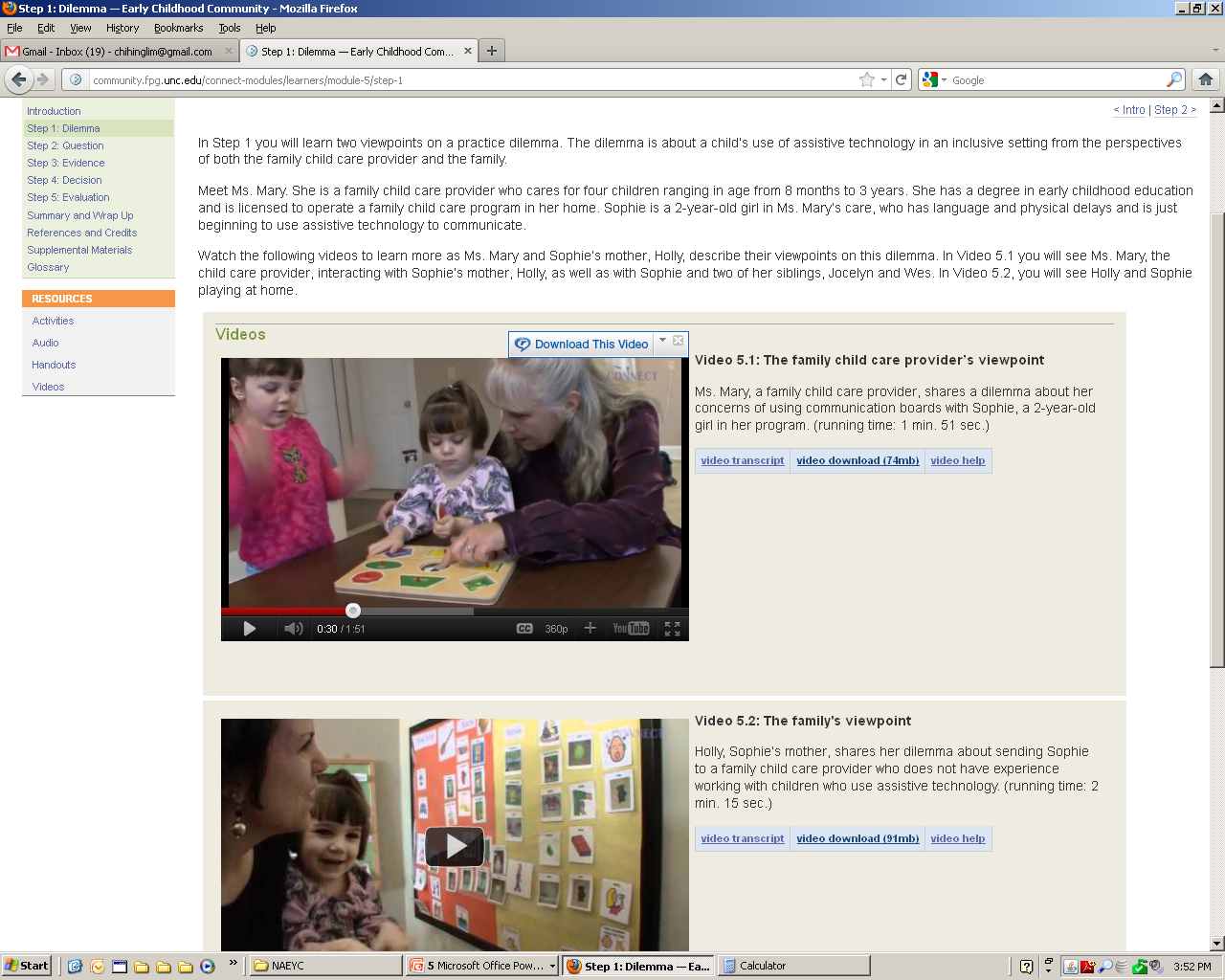 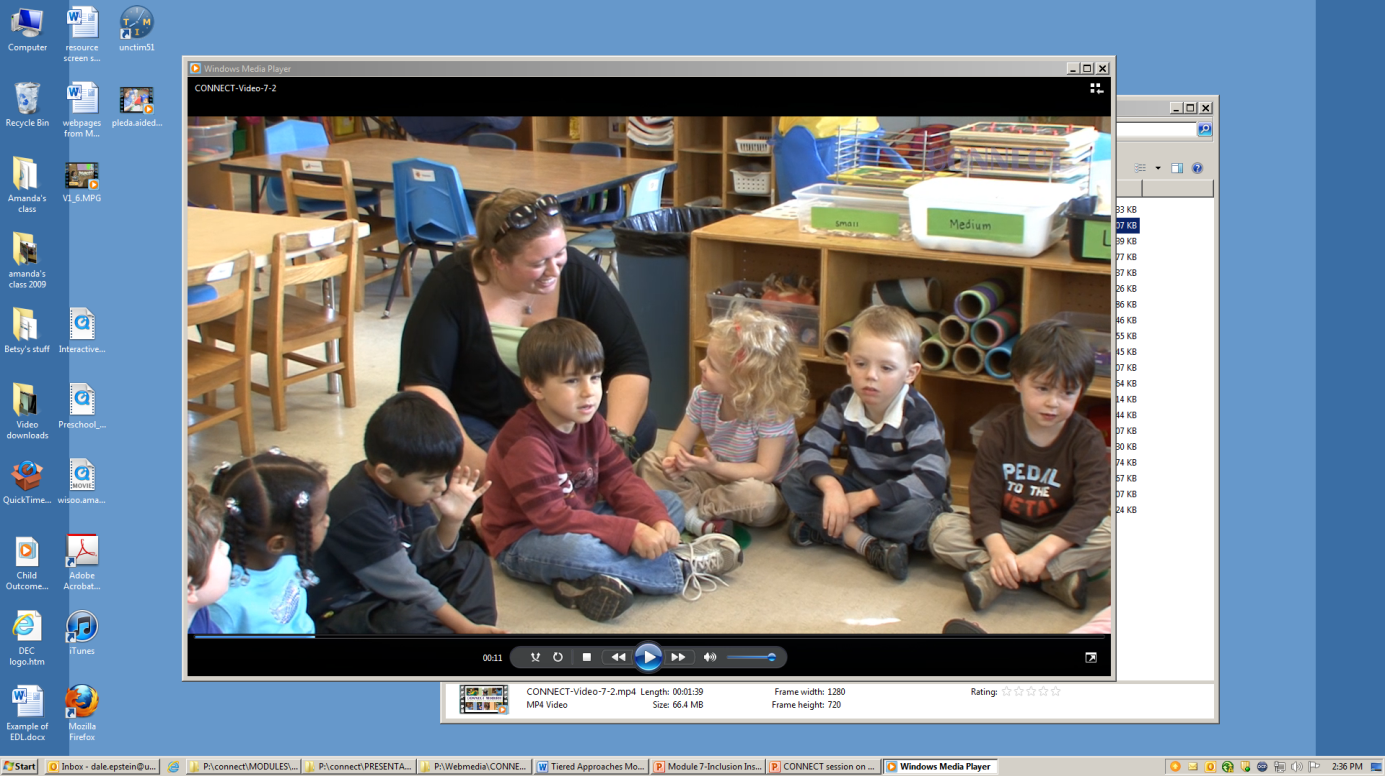 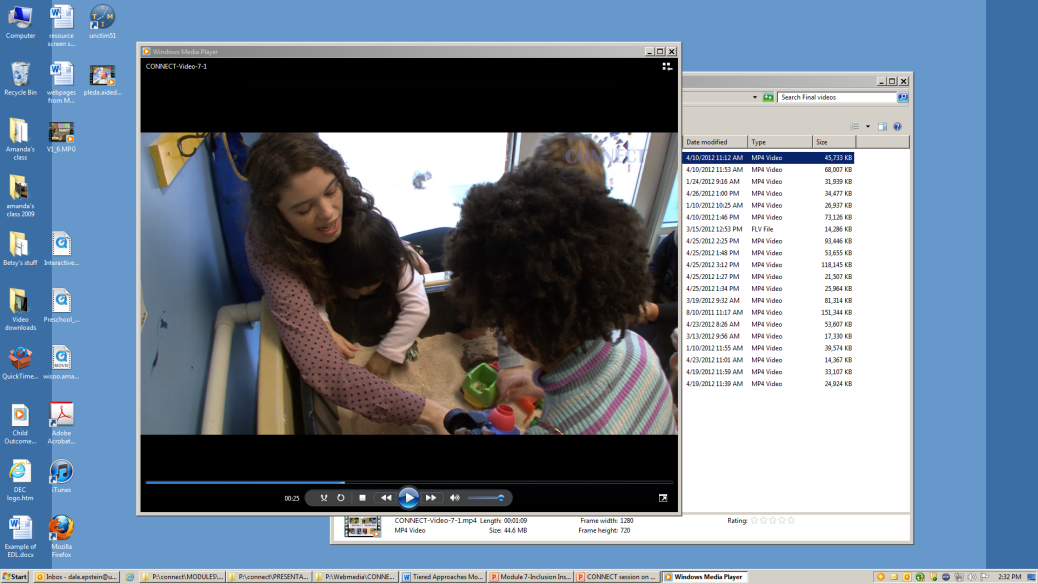 Module 6: Dialogic Reading
Module 7: Tiered Instruction (Social emotional development & Academic learning)
Module 5: Assistive Technology Interventions
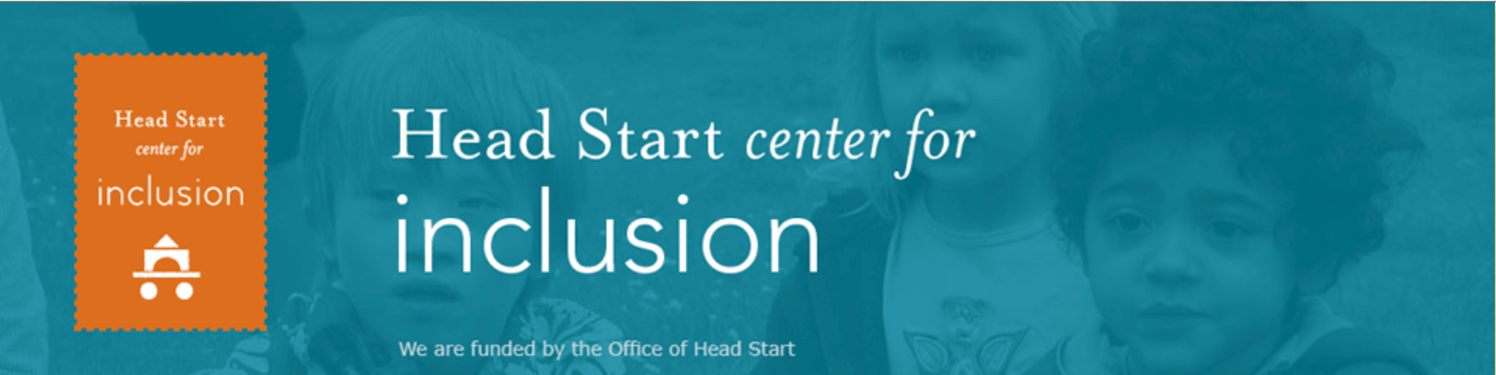 Exceptional Children’s Assistance Center (ECAC)
Page 8
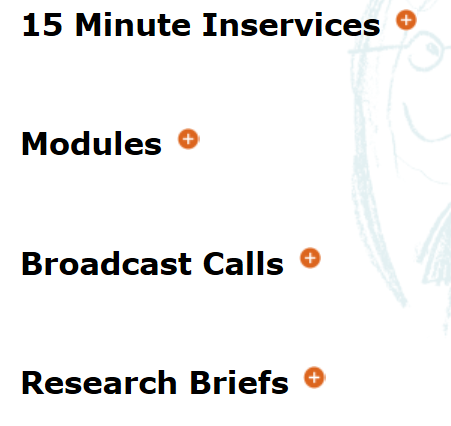 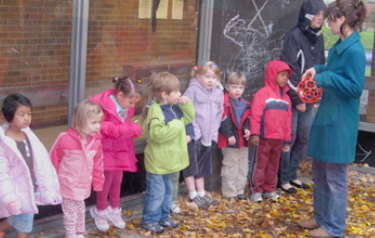 SCRIPT-NC
Supporting Change and Reform in Preservice Teaching in North Carolina
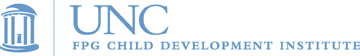 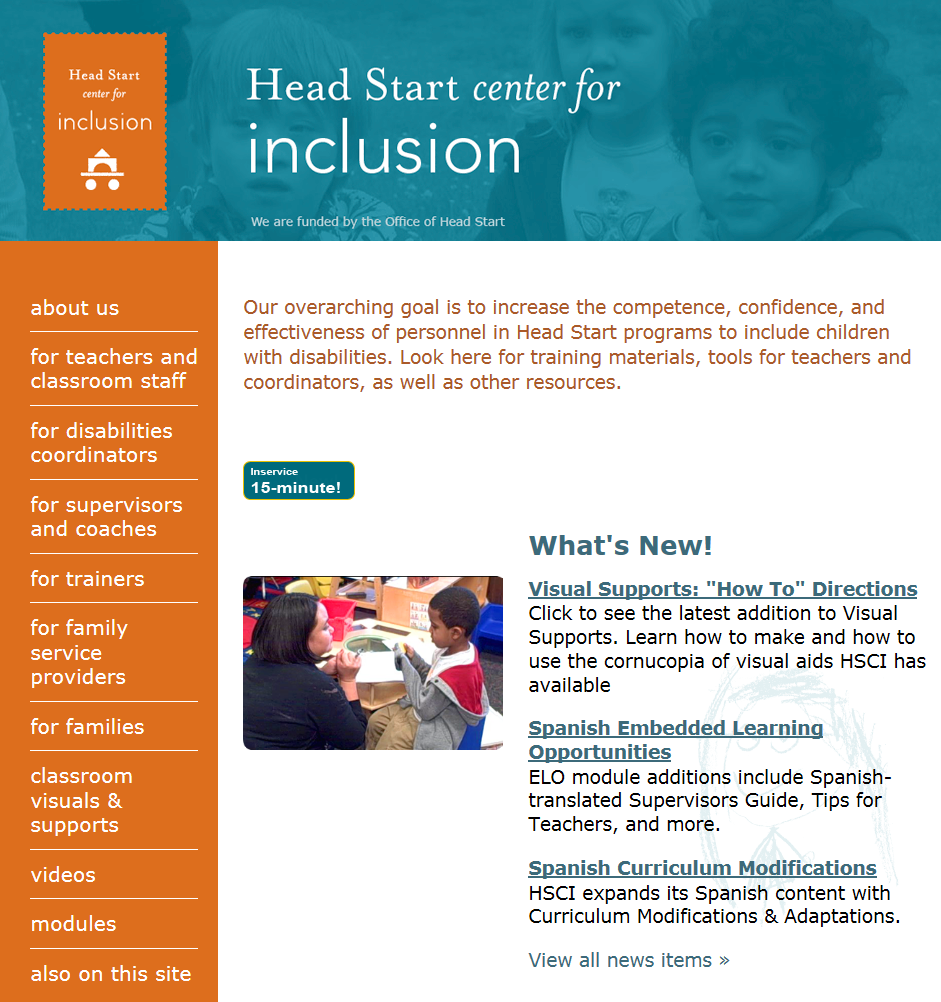 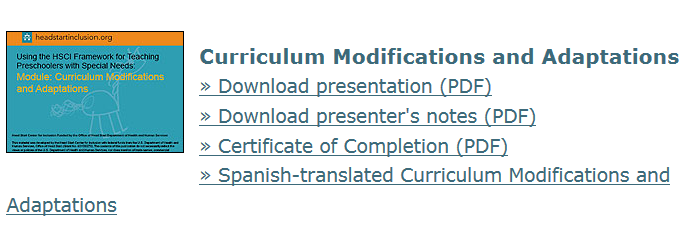 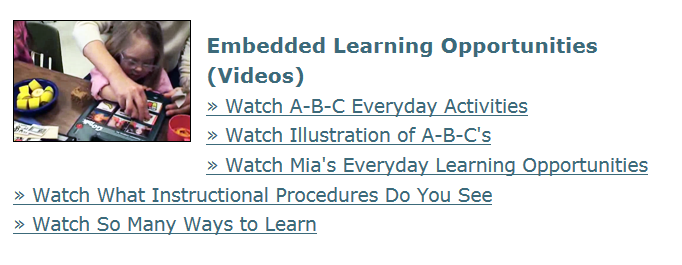 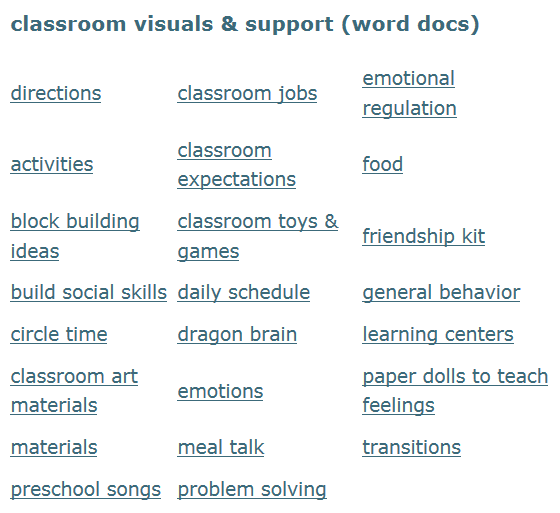 TACSEI
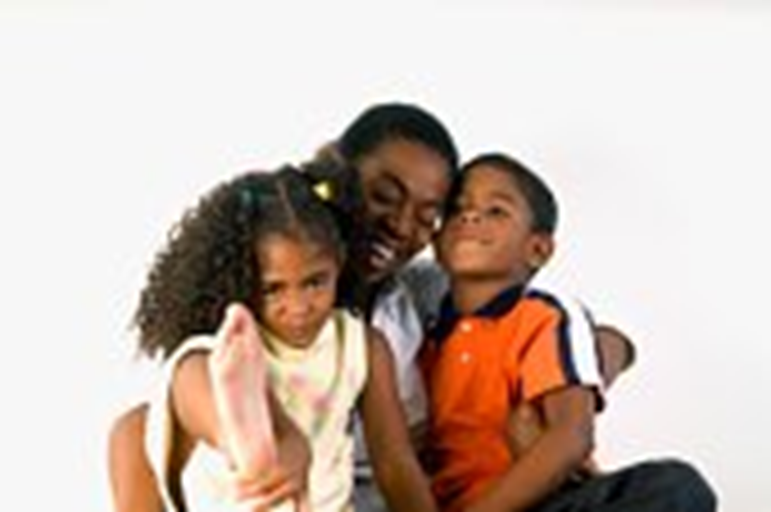 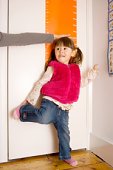 TECHNICAL ASSISTANCE CENTER ON SOCIAL EMOTIONAL INTERVENTION for young children
The possibilities continue . . .
What are you taking away from this webinar that you can share with others and/or use in your work?
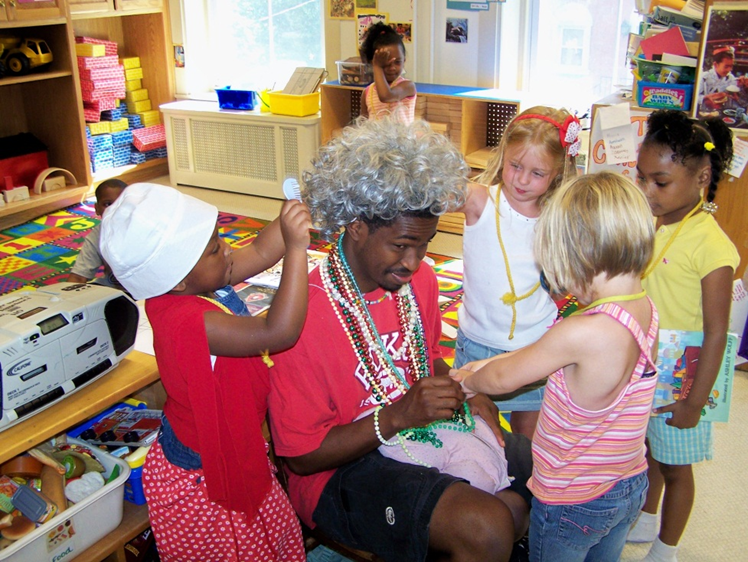 The handouts and PowerPoints for this session are available 
online at
http://fpg.unc.edu/presentations/dec-pd-sig-webinar
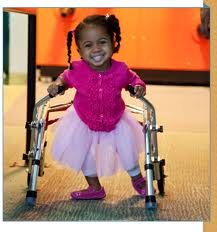 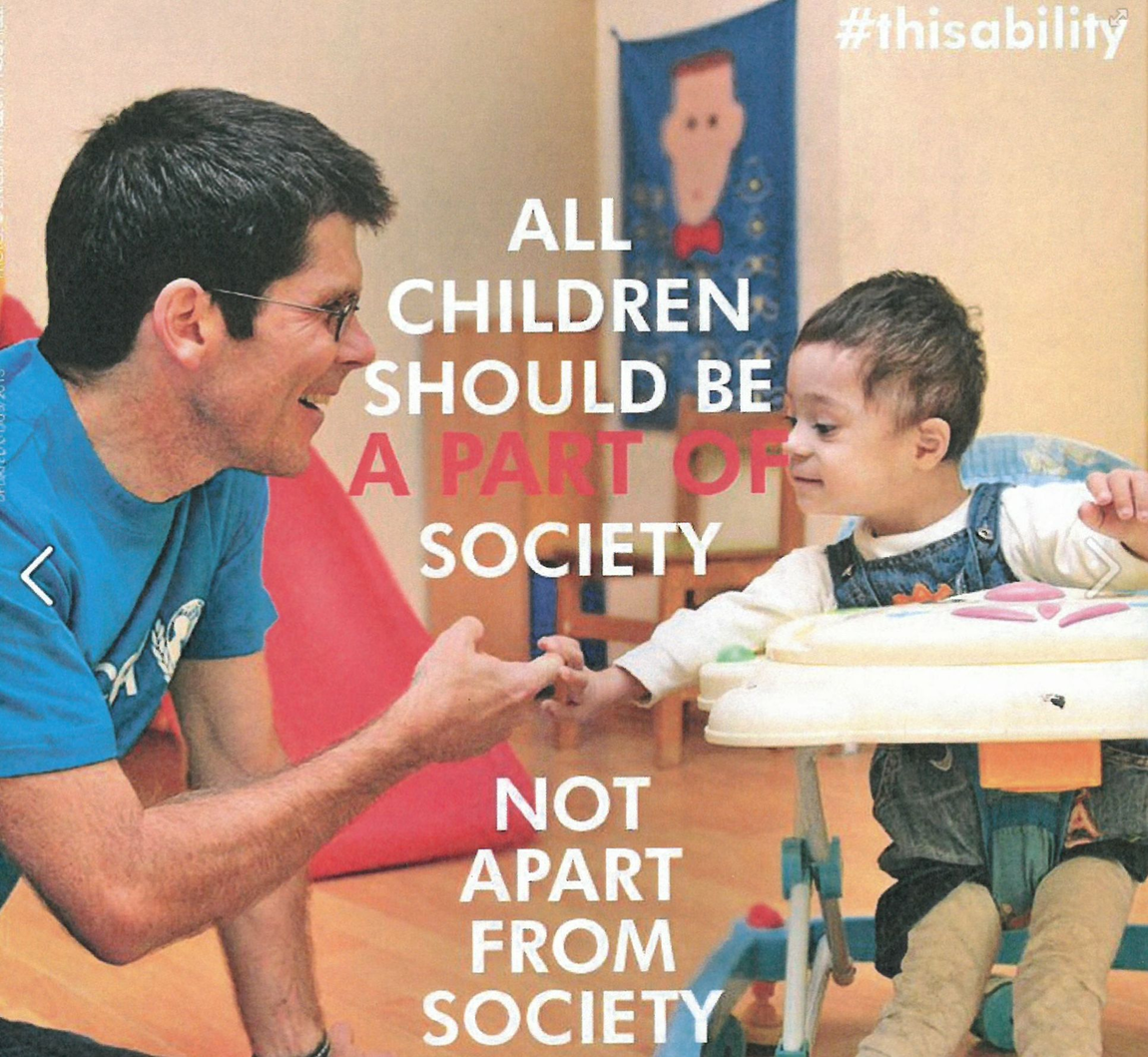 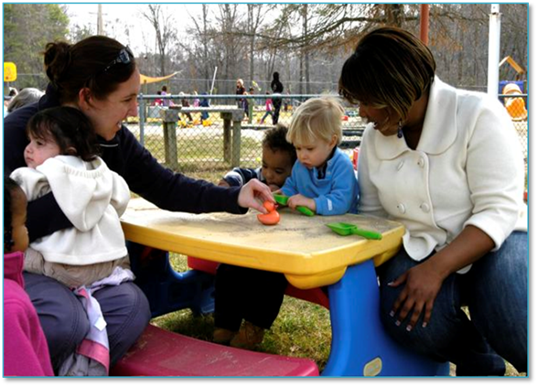 Fabulous and Free: Resources to Support High Quality Inclusion
Presenter: Camille Catlett, Frank Porter Graham Child Development Institute
This webinar will be offered again on Monday, March 7, 2016 at 2:00 PM EST.
Invite colleagues to register at 
         tinyurl.com/PDSIG372016